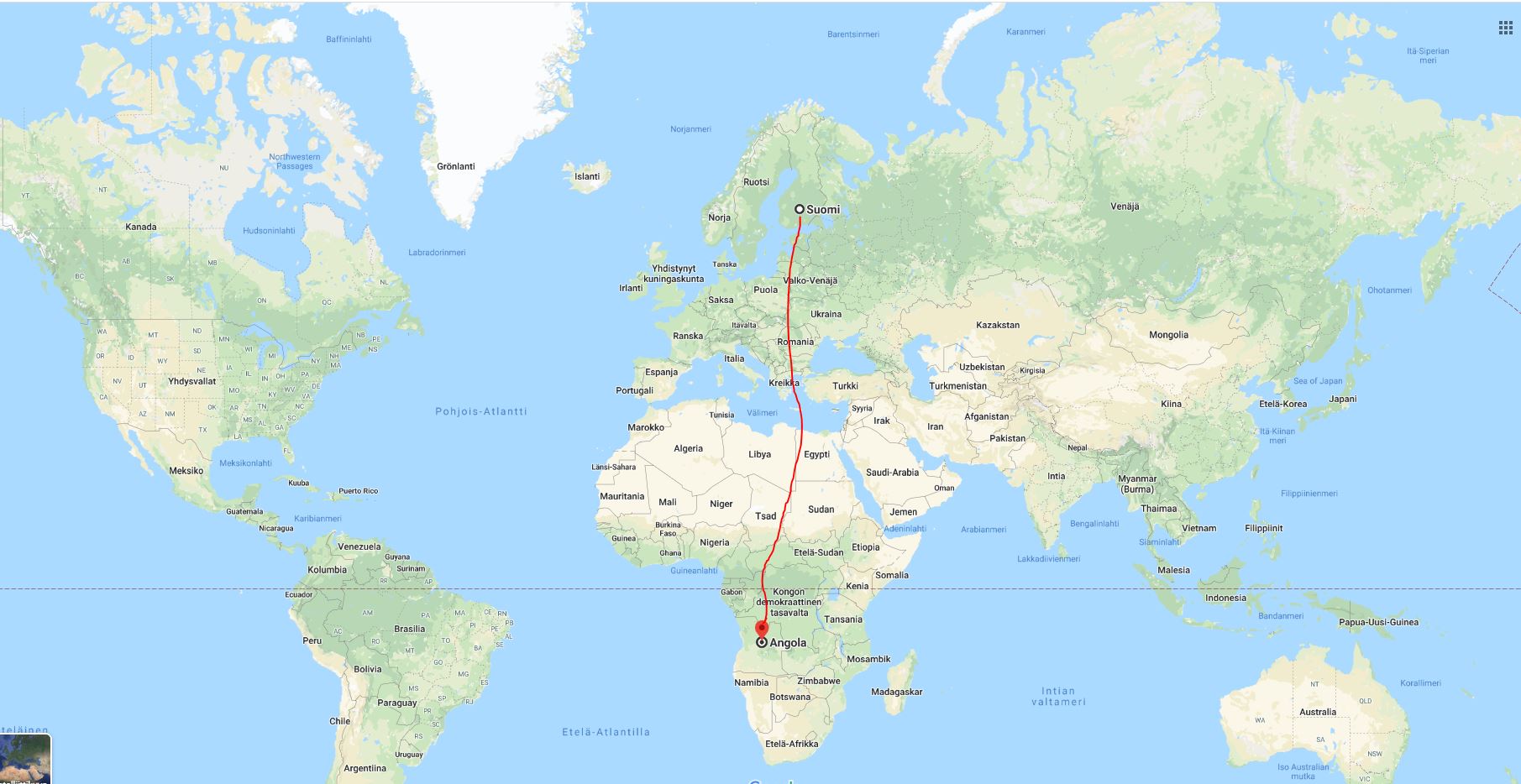 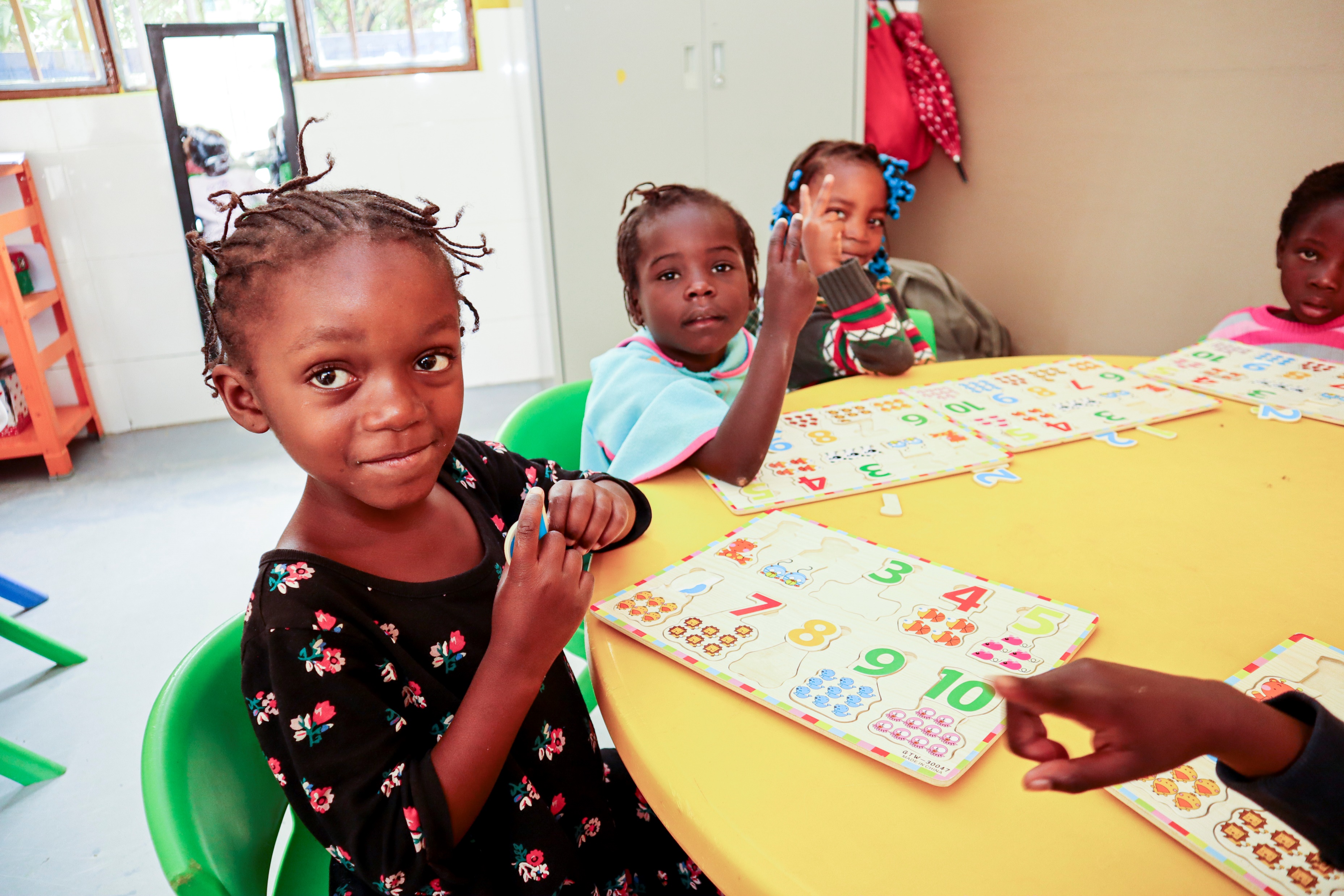 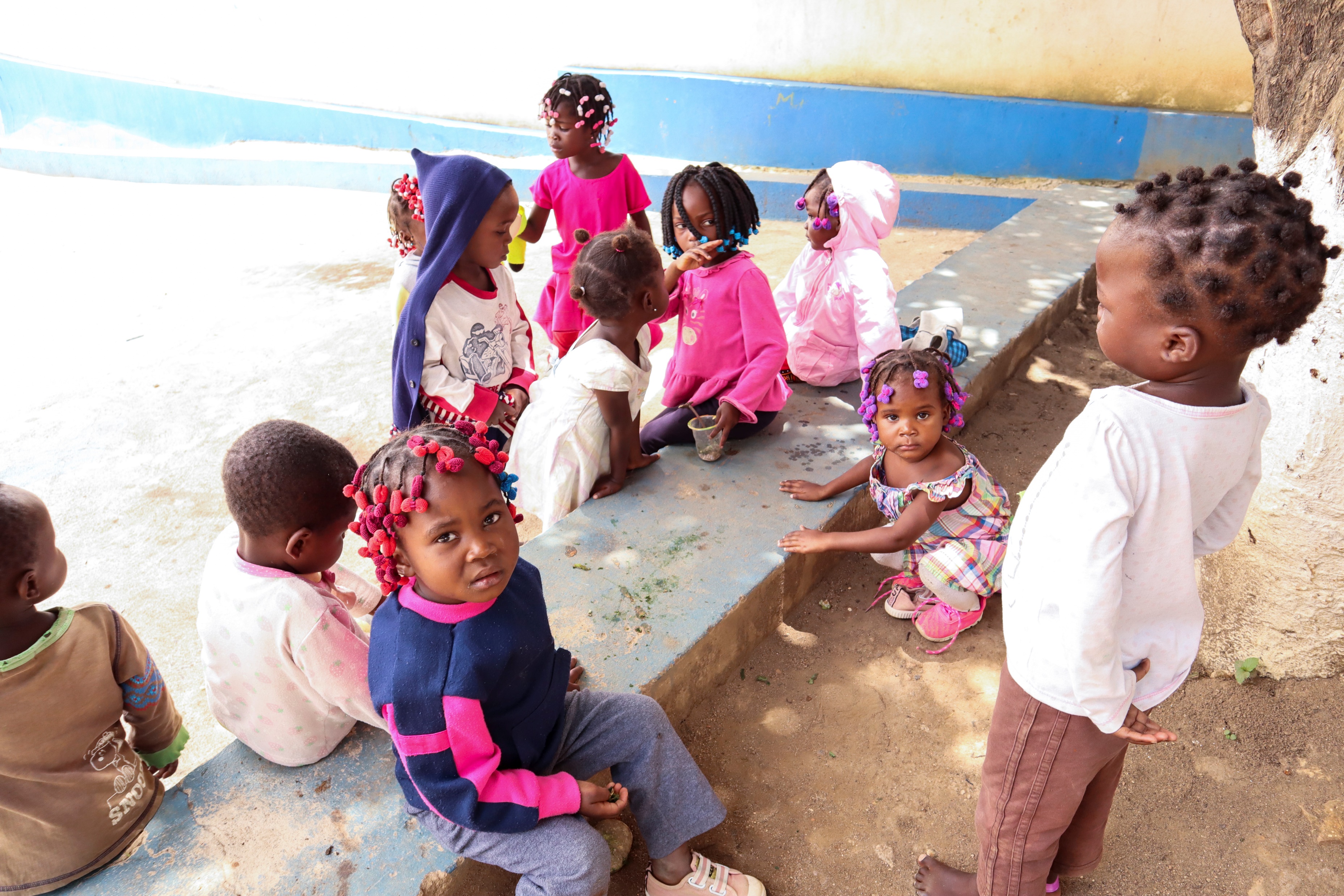 Onnellinen lapsi
Slummien lasten oikeuksien vahvistaminen, Angola

 	Lähetyskasvatusmateriaali 	varhaiskasvatukseen
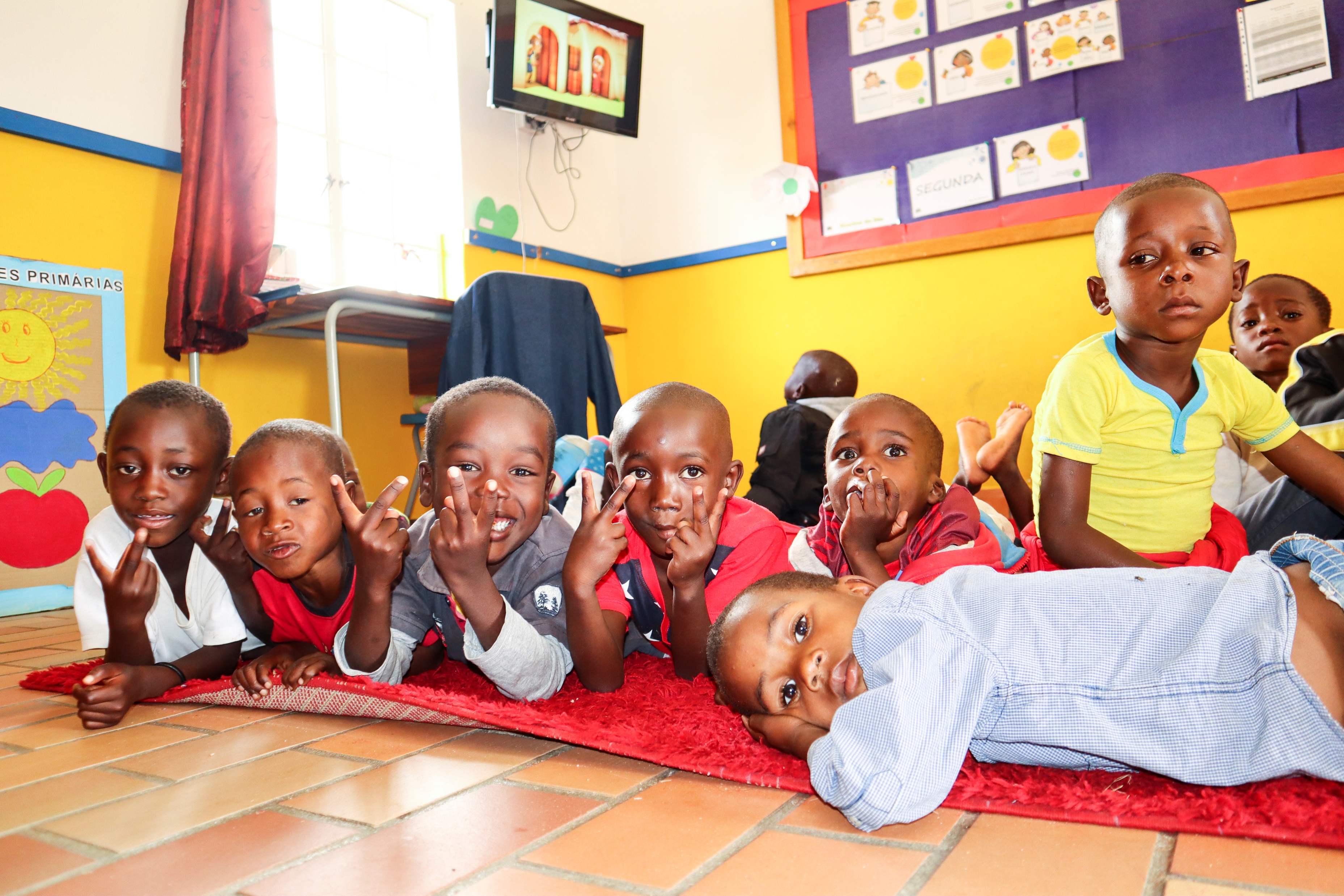 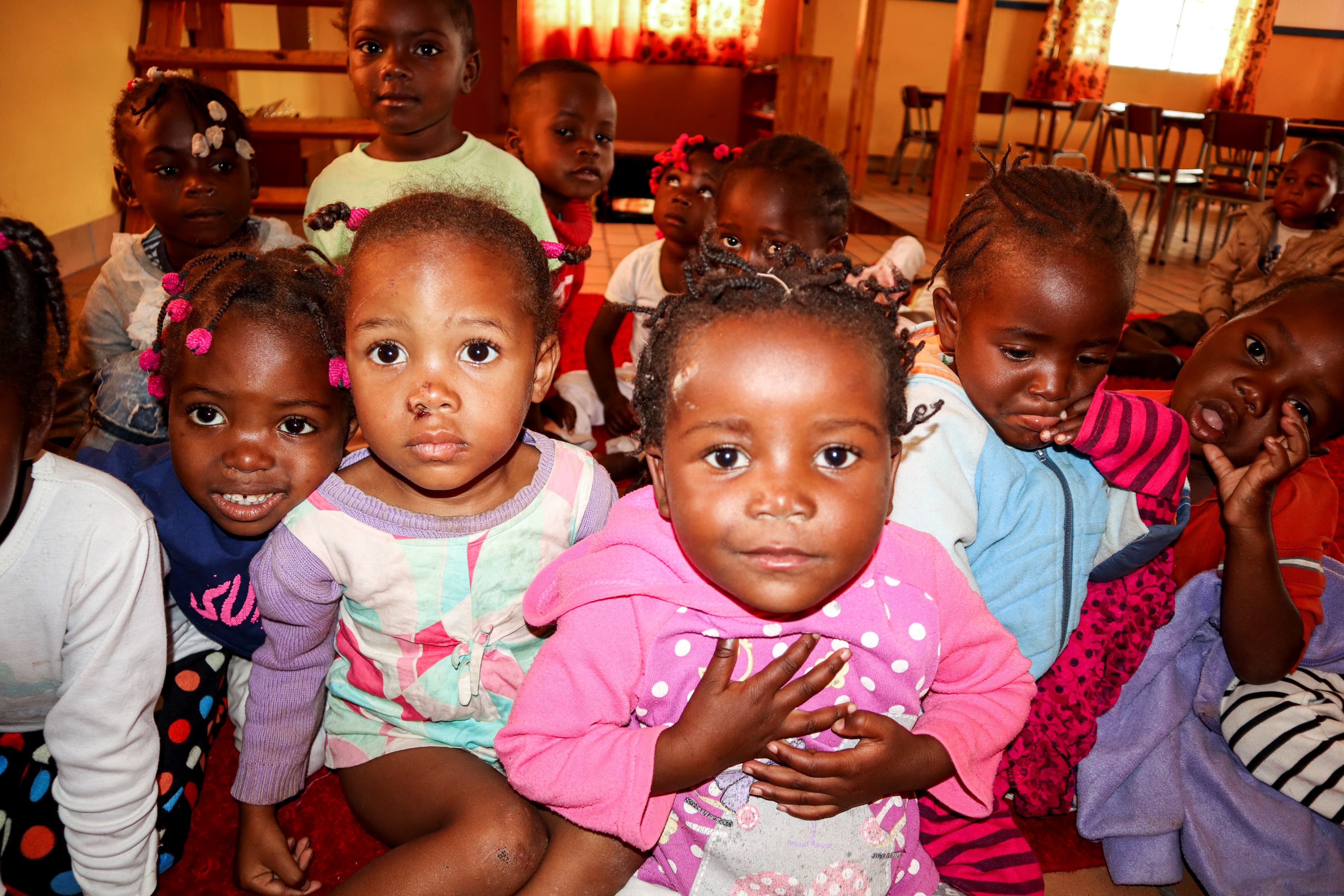 2
7.5.2020
[Speaker Notes: 2.Otsikkodia  Ohjaajalle: Materiaali kertoo Angolan slummien lasten oikeuksien vahvistamisesta. Hankkeen nimi on Onnellinen lapsi. Jokaisessa diassa on muistiinpano-ohjeet dian käyttöön. Esitys on siis hyvä näyttää esittäjänäkymässä, jolloin muistiinpanot ja seuraava dia näkyvät esittäjälle, mutta ei yleisölle. (diaesitys-määritä esitys-käytä esittäjänäkymää). Seuraavat kolme diaa (3,4,5) sisältävät taustatietoa ohjaajalle, joten ne on hyvä piilottaa tai ohittaa ja aloittaa diasta 6 lasten kanssa.
Käyttöohjeet: Dioja on 9, niiden käsittelyyn menee aikaa lapsiryhmän mukaan 20-40 min. Materiaali sisältää myös leikkejä (loppudiat) ja värityskuvia (dia 8). Materiaalia voi siis jaksottaa vaikka useammalle päivälle.]
Taustatietoa ohjaajalle
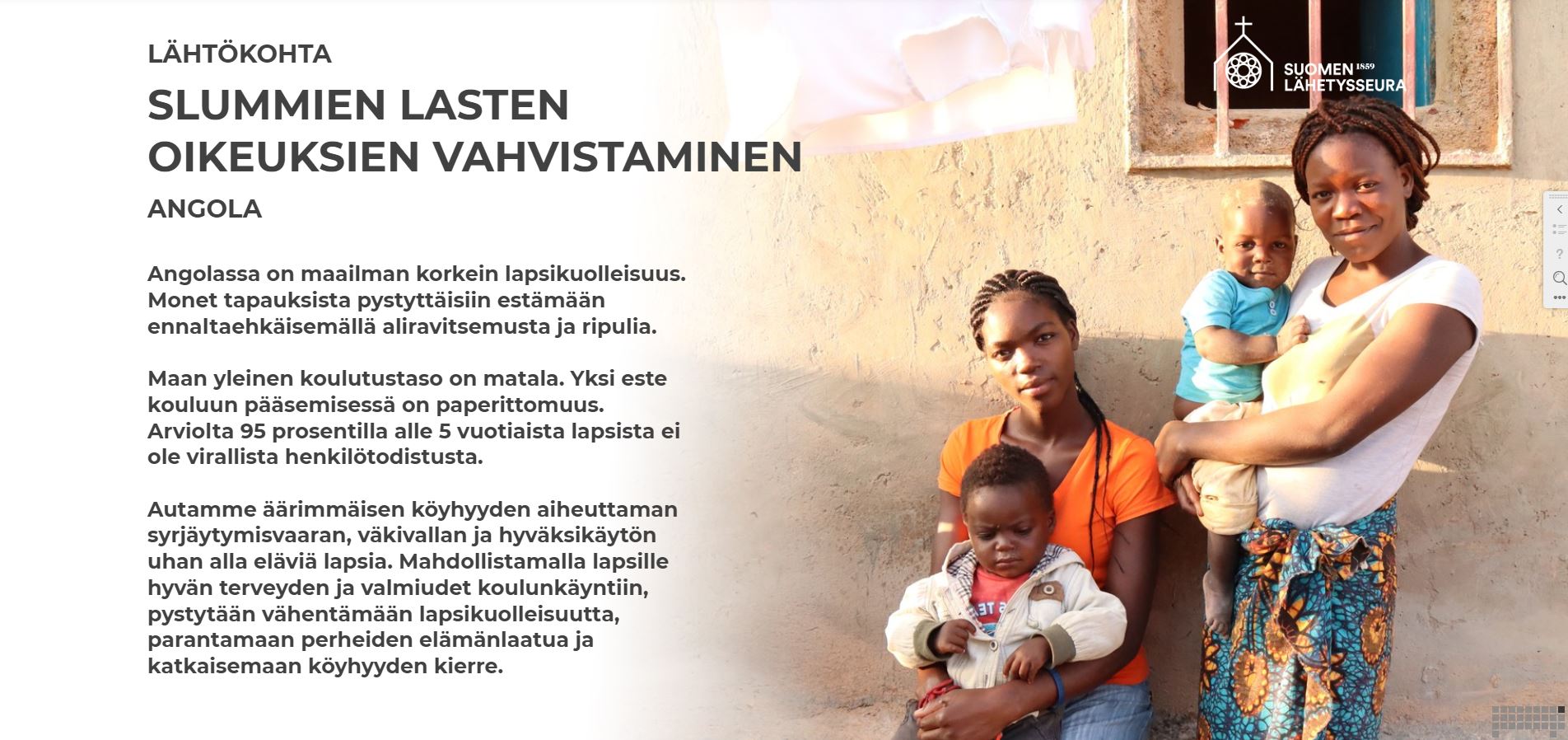 3
7.5.2020
Taustatietoa ohjaajalle
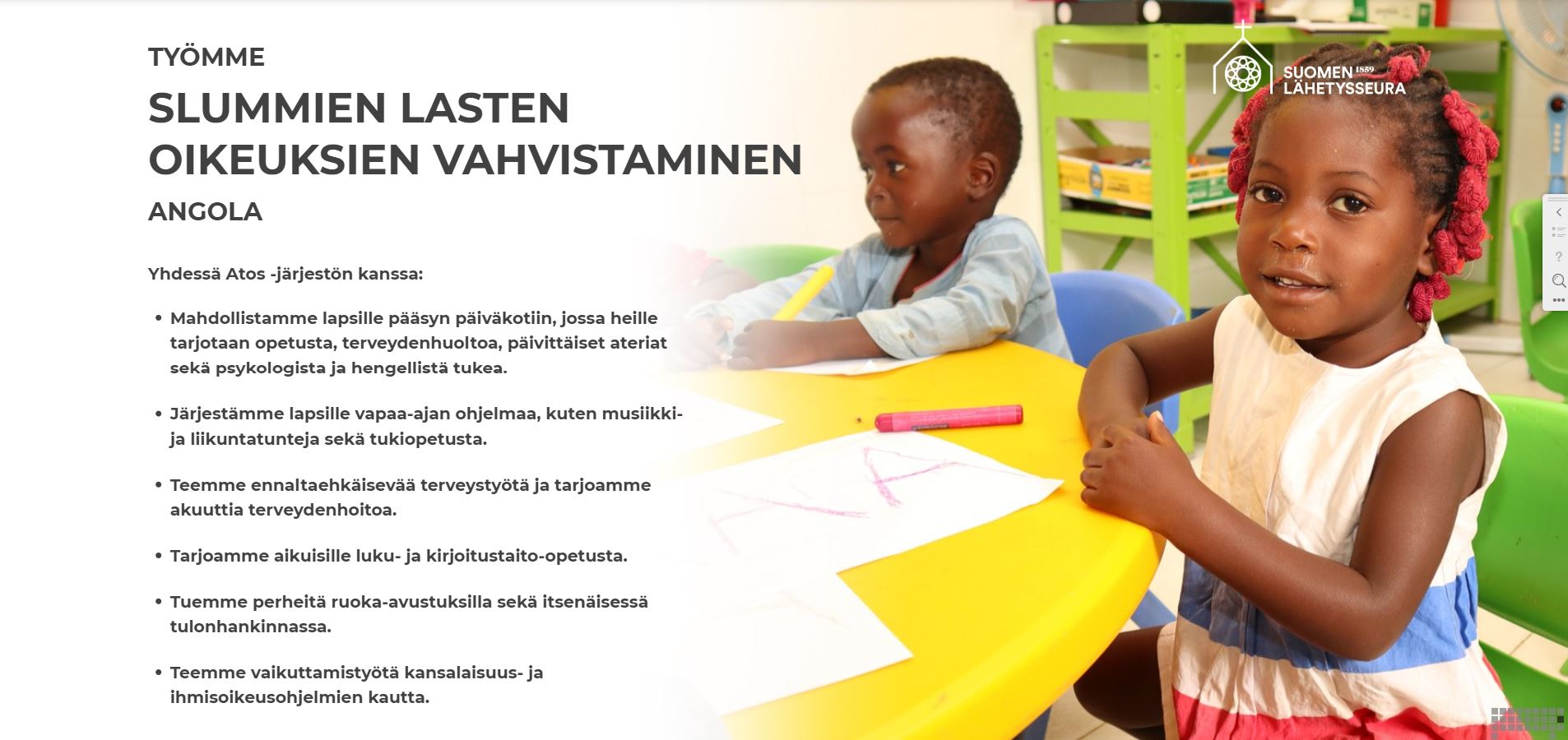 4
7.5.2020
Taustatietoa ohjaajalle
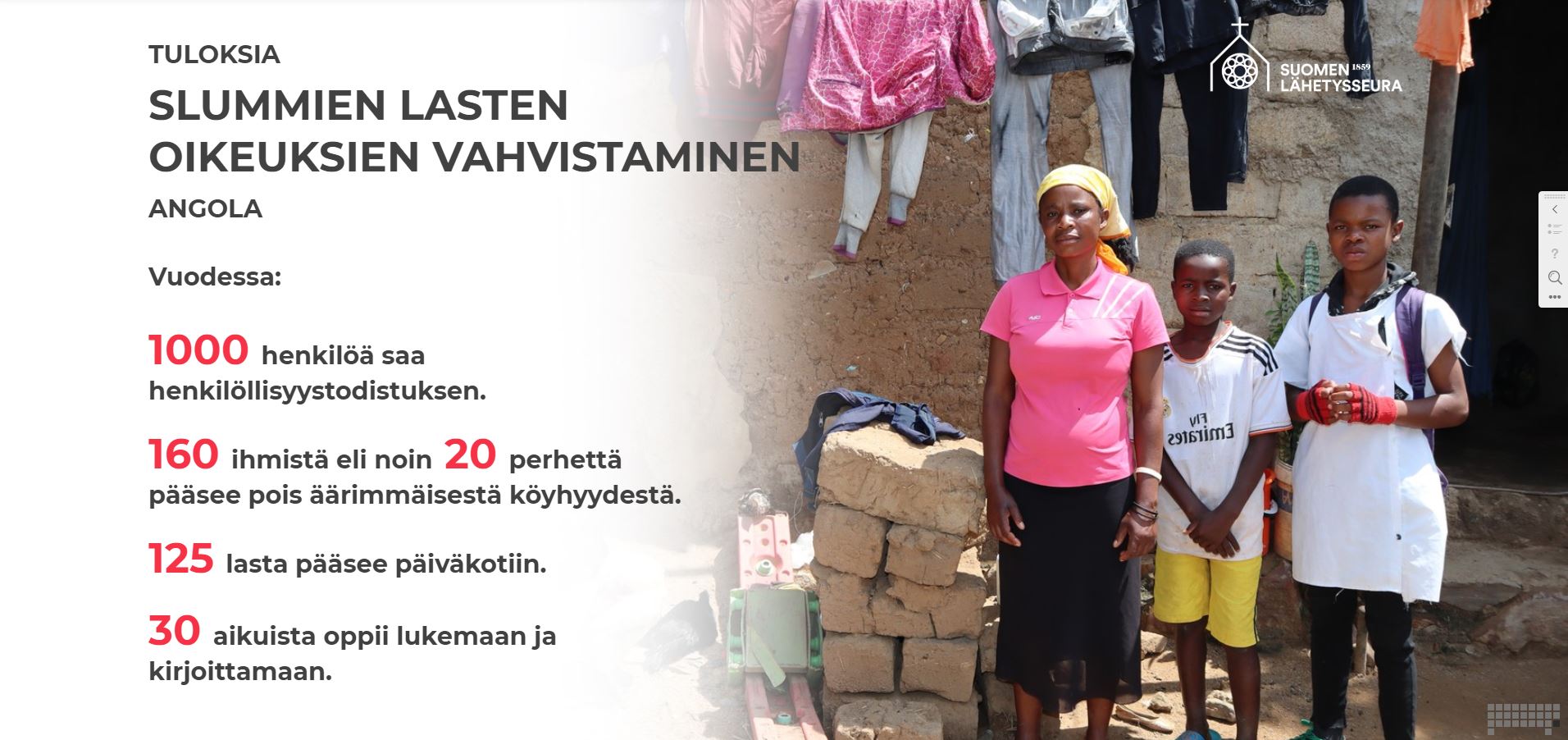 5
7.5.2020
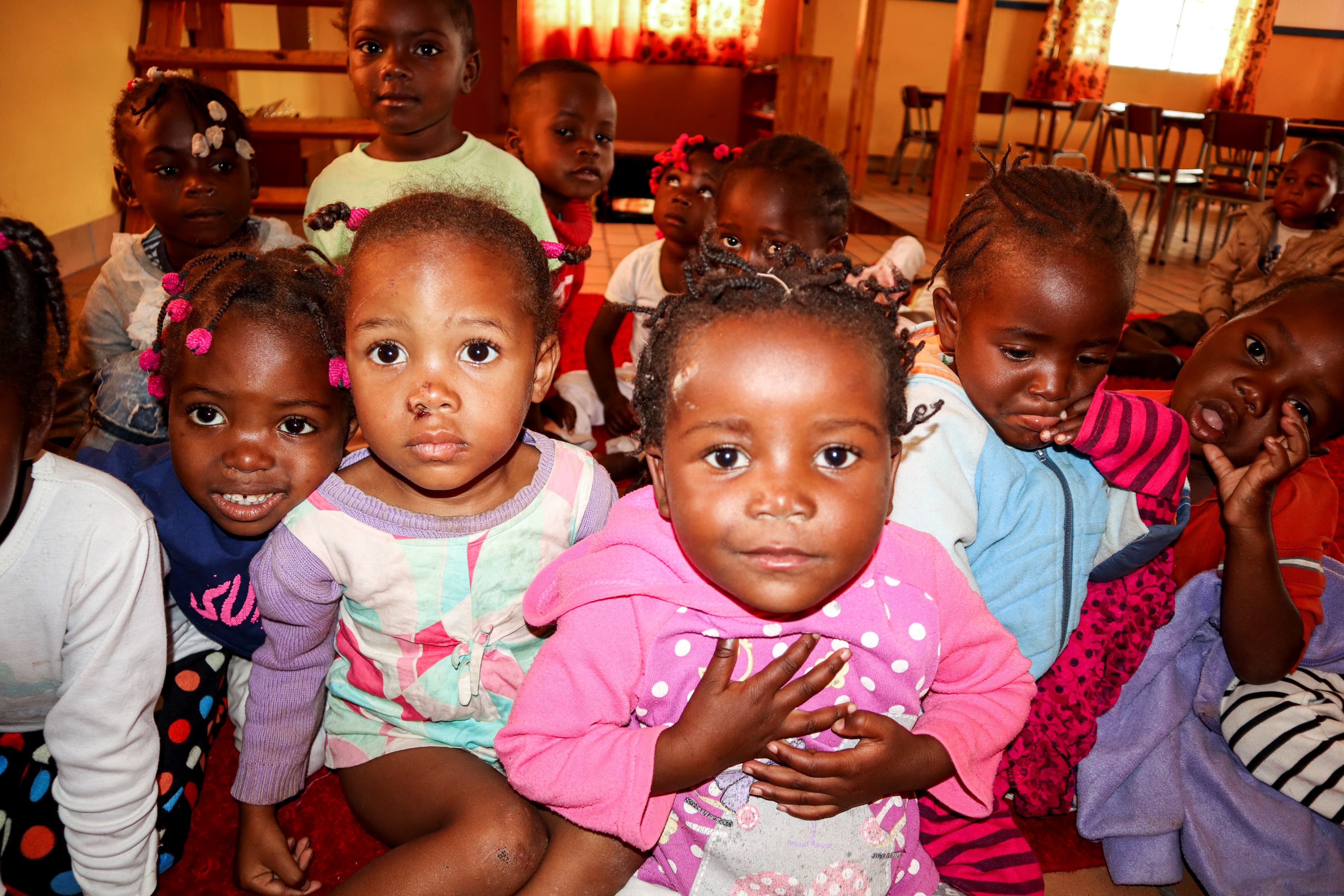 Matka Angolaan
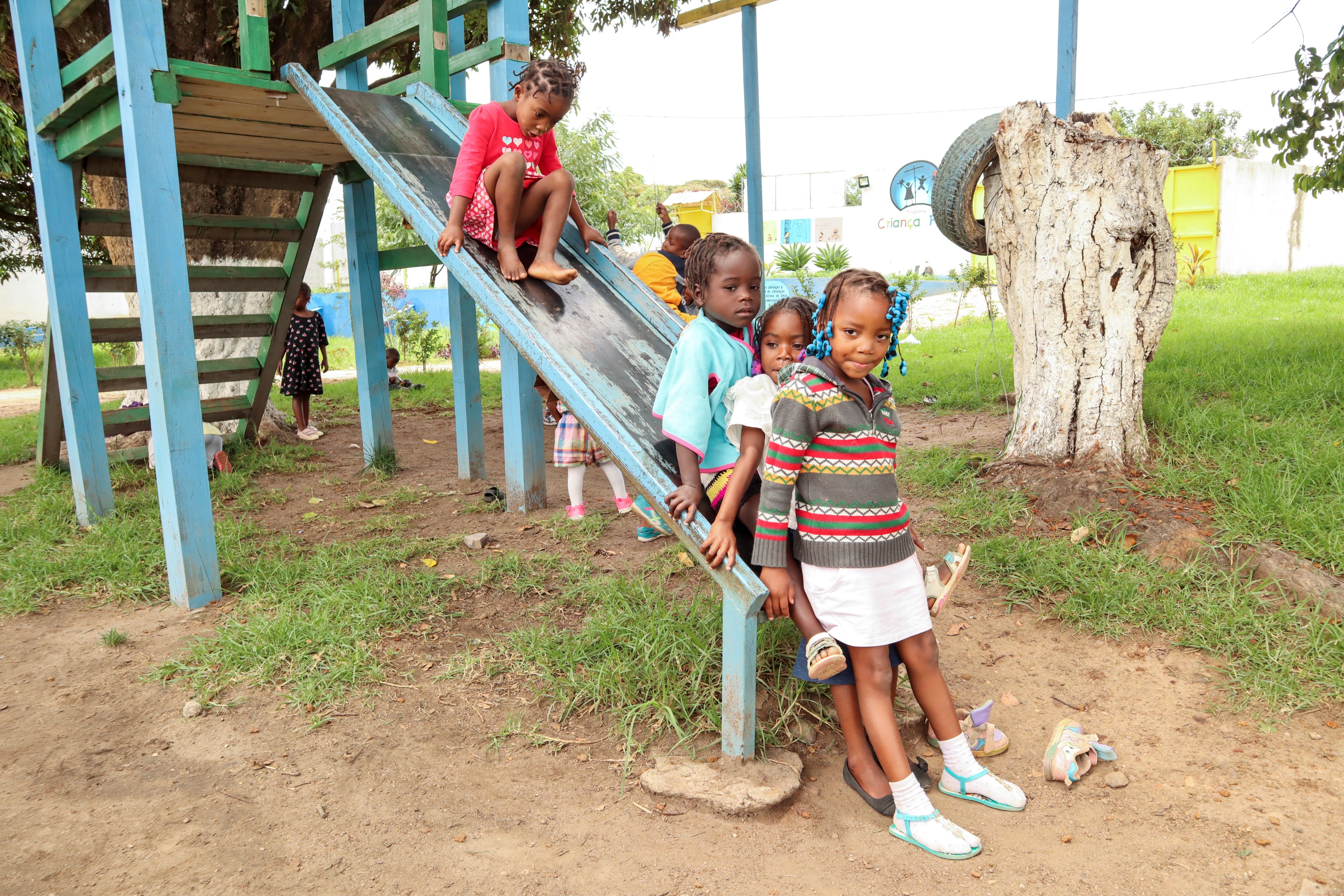 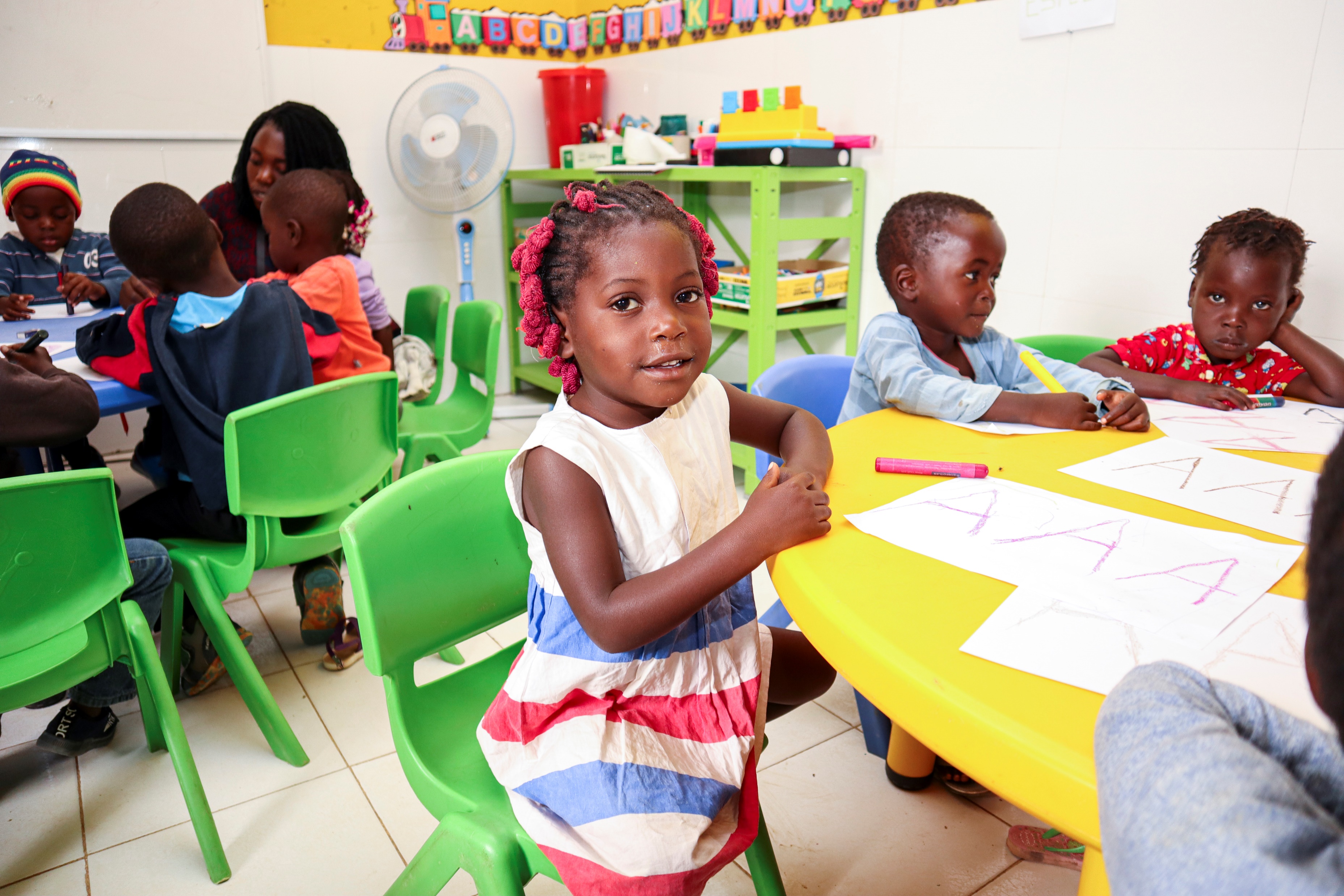 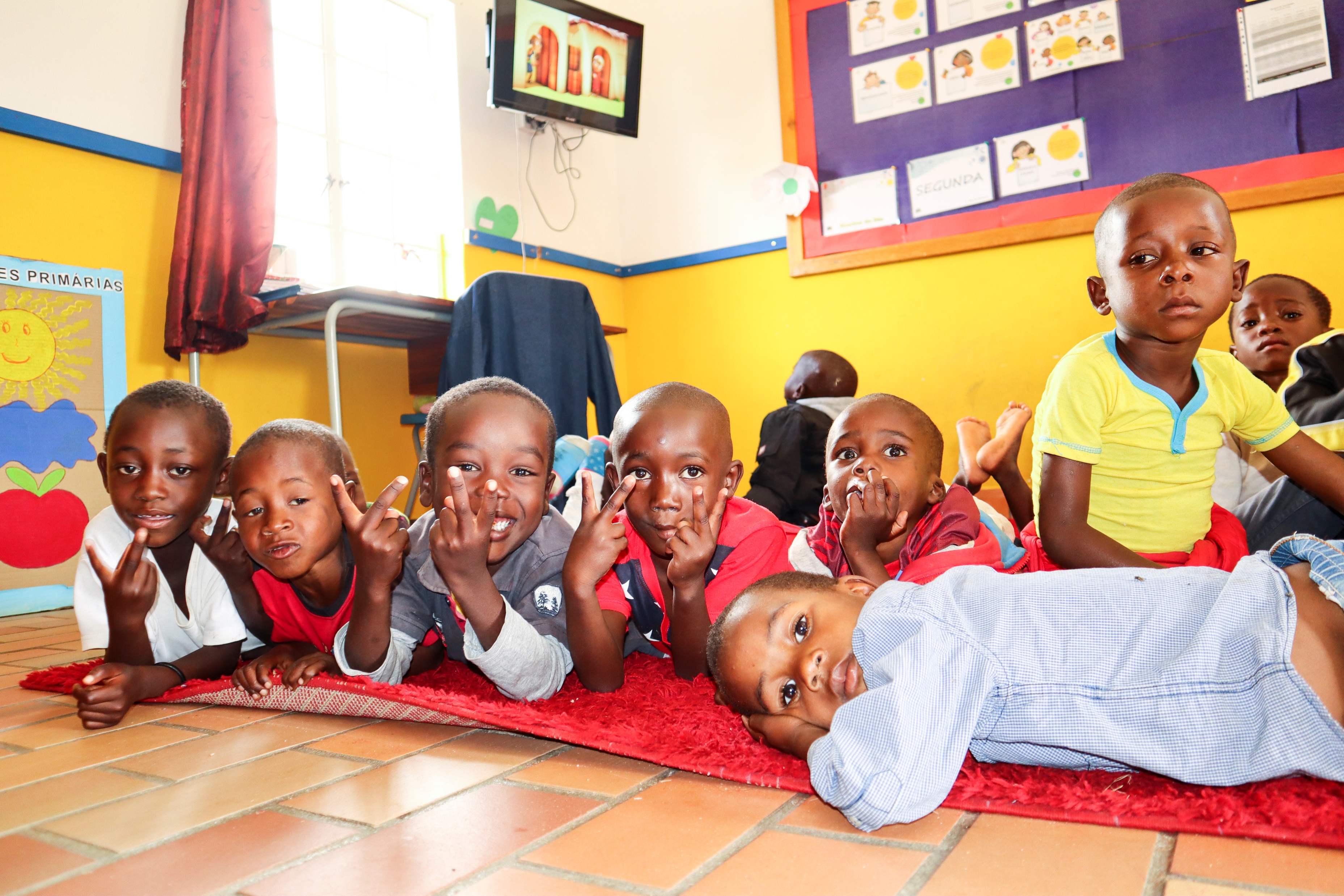 6
7.5.2020
[Speaker Notes: Dia 6 Tästä diasta alkaa lasten esitys.
Portugali on Angolan virallinen kieli. Aloitetaan sanomalla portugaliksi hyvää päivää eli bom dia.]
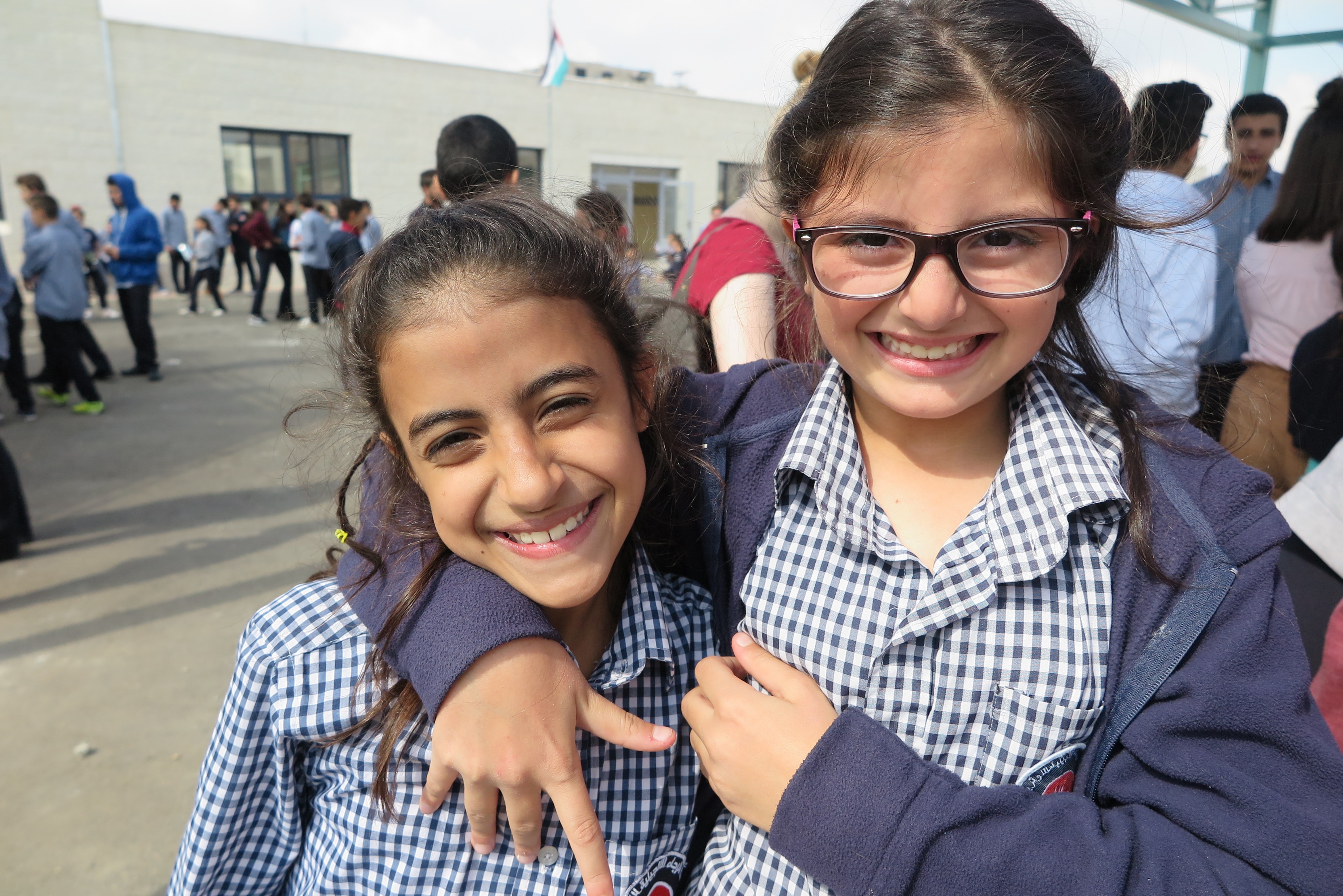 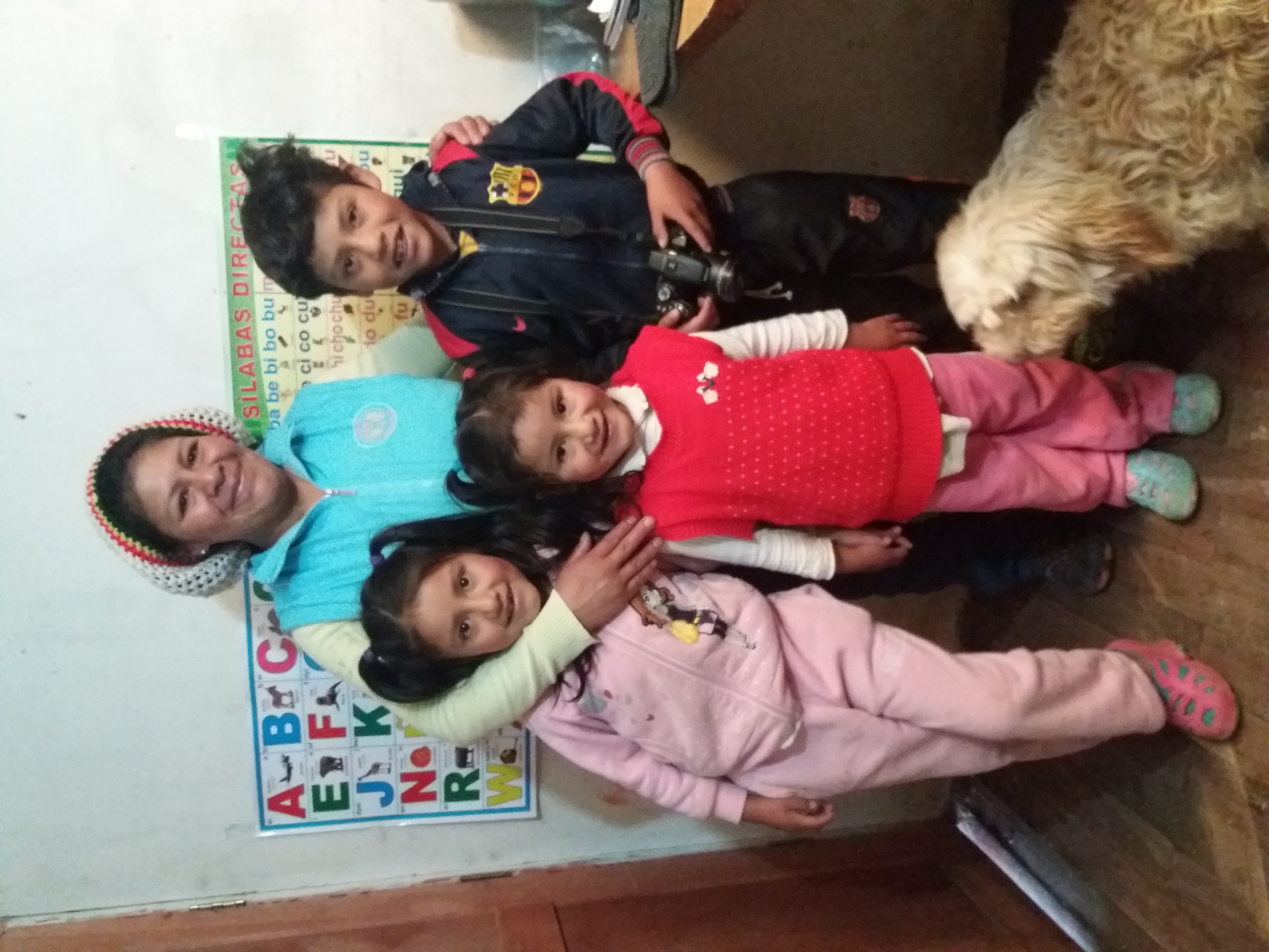 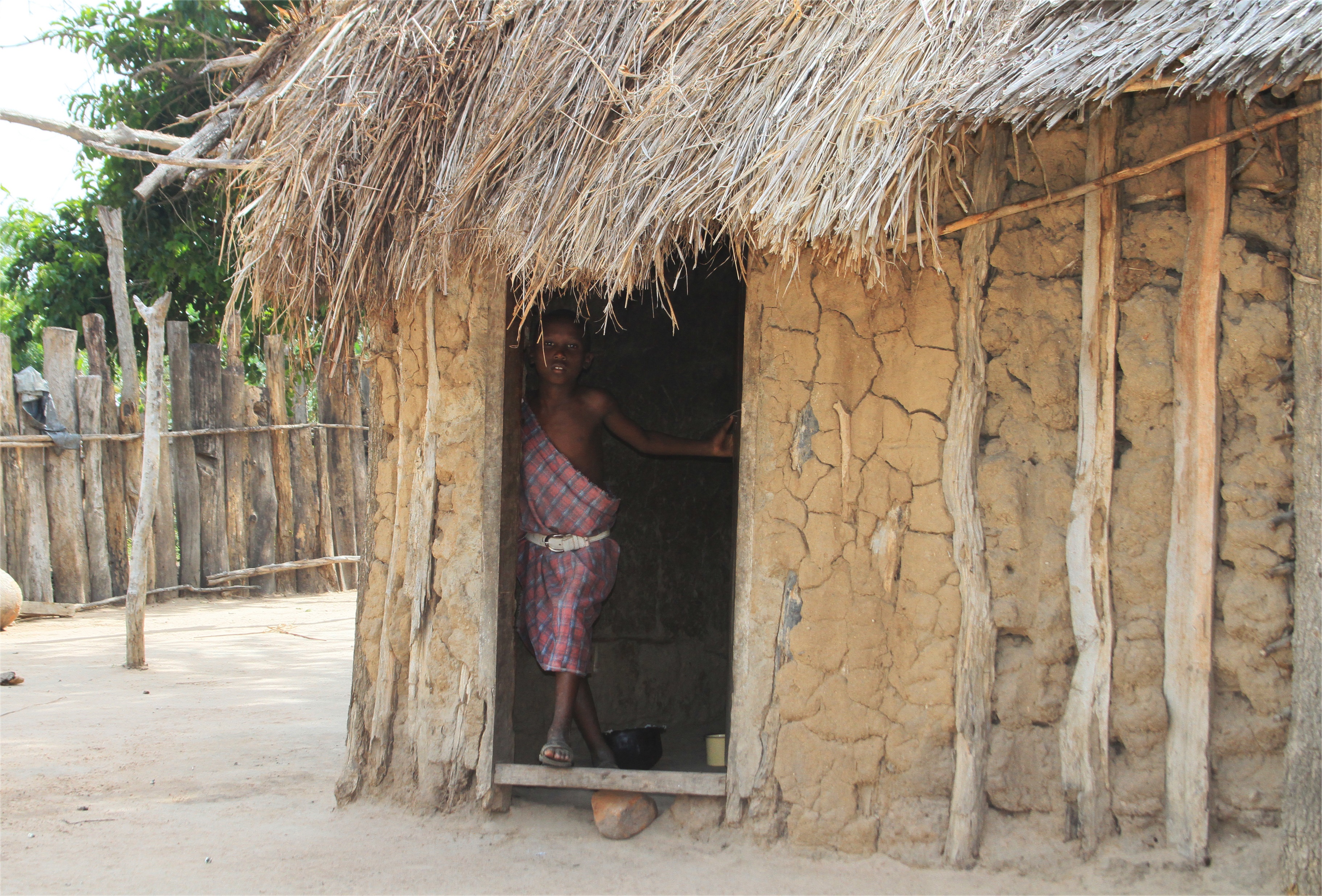 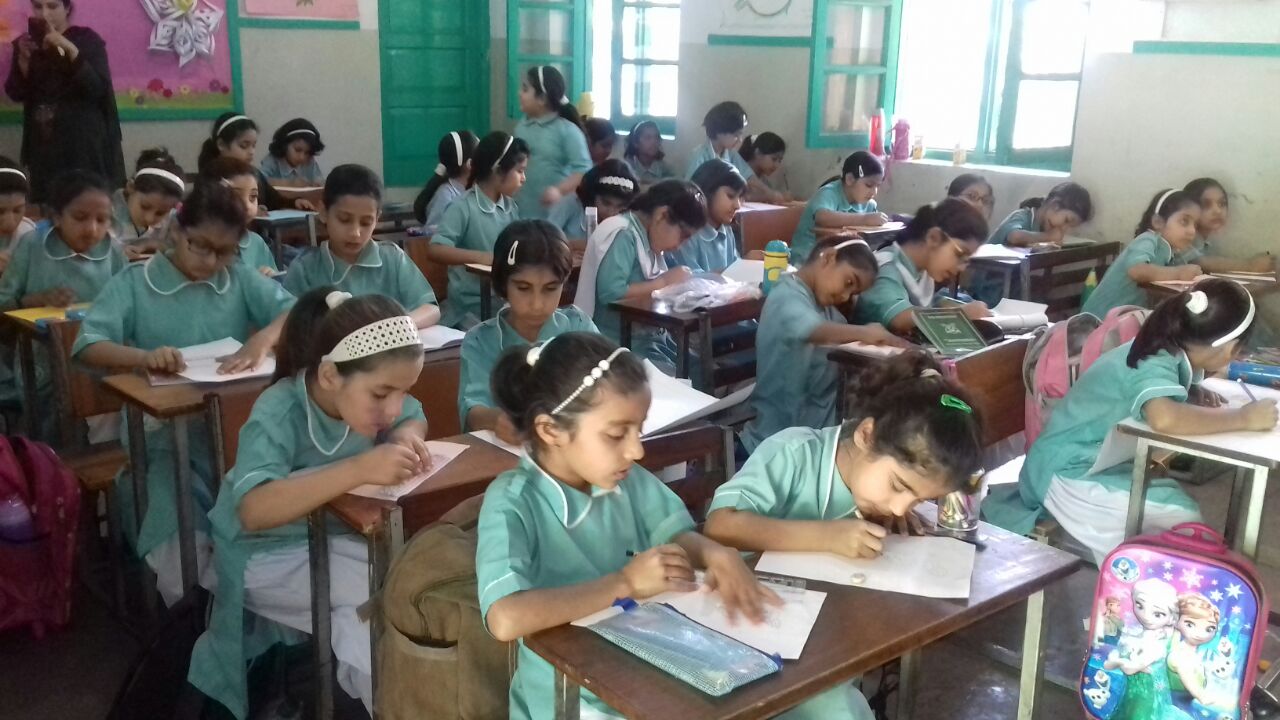 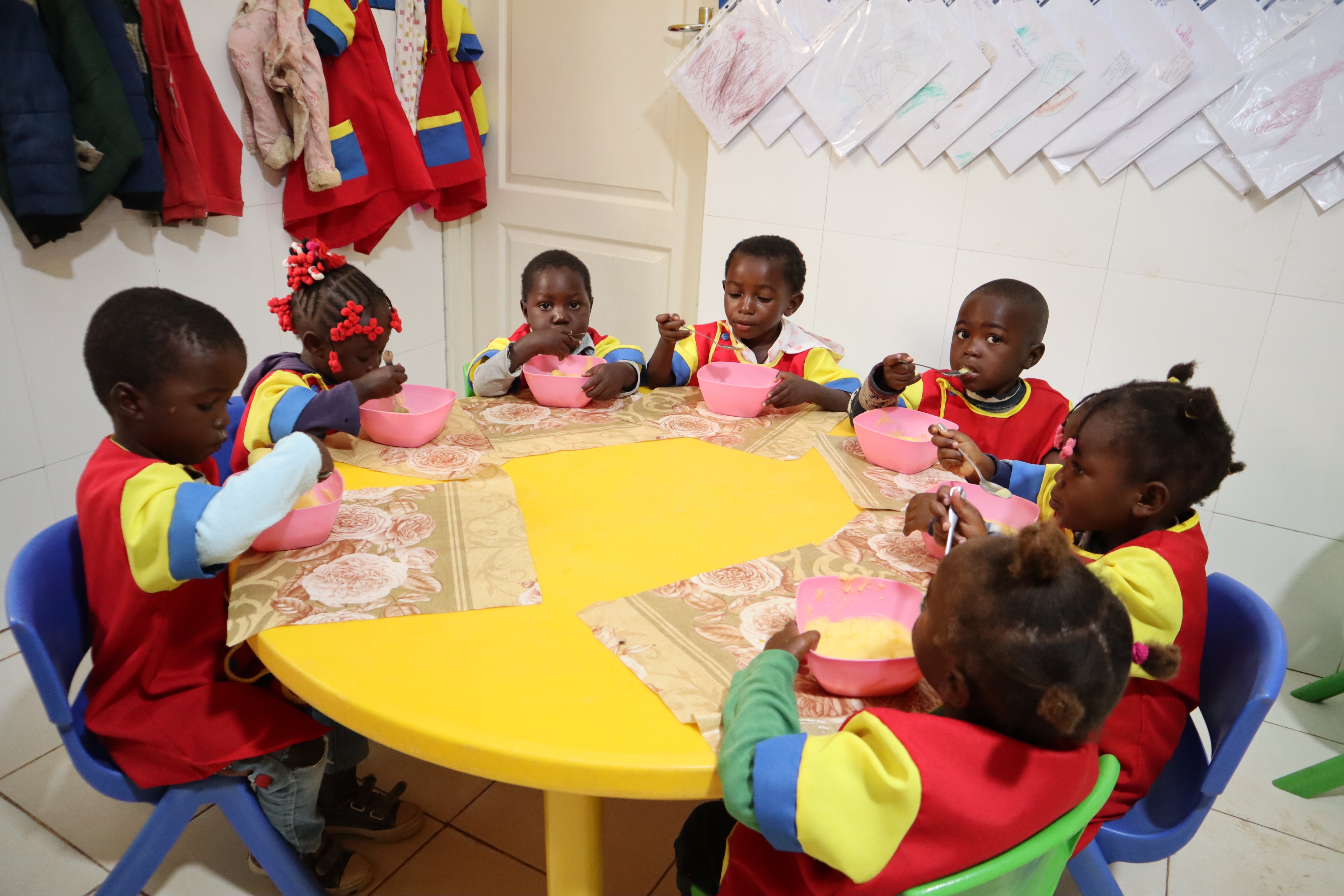 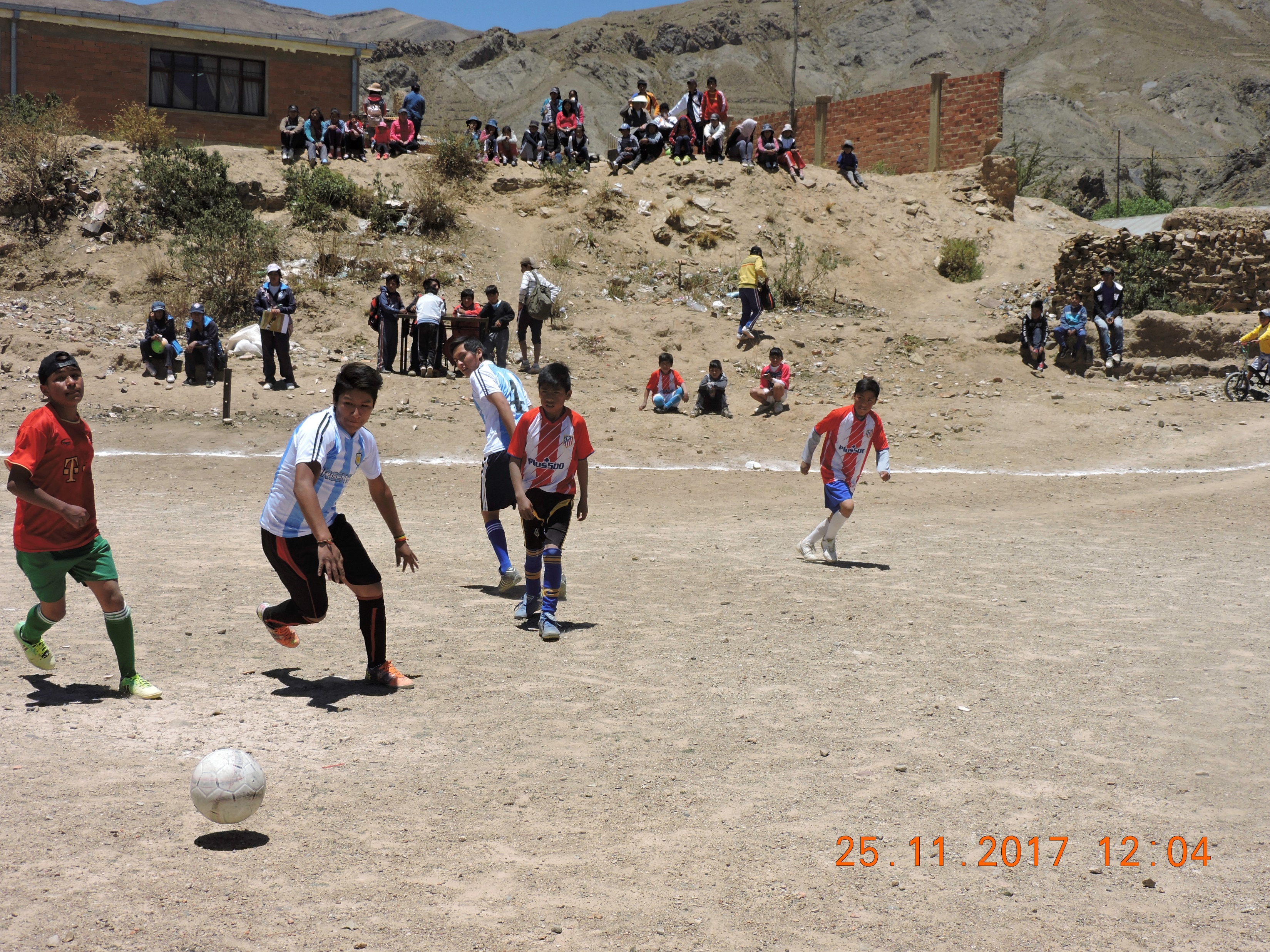 7
7.5.2020
[Speaker Notes: Dia 7: Mitä kaikki maailman lapset tarvitsevat hyvään elämään? Tämän dian avulla pohditaan yhdessä, mitä kaikki maailman lapset tarvitsevat hyvään elämään. Kuvat ovat vihjeinä. Mitä muuta lapset keksivät kuin kuvissa olevat asiat? Kuvat on otettu hankealueiltamme eri puolilta maailmaa:  kaverit-Palestiina, perhe-Bolivia, koti-Tansania, oppiminen -Pakistan, leikki/peli Bolivia, ruoka-Angola. Huomio on hyvä kiinnittää myös siihen, että esim. koti voi näyttää hyvin erilaiselta kuin lasten koti Suomessa.
Miksi autamme? Kaikilla lapsilla maailmassa ei ole asioita, joista keskusteltiin. Jeesus auttoi nälkäisiä ja sairaita, koska jokainen ihminen on yhtä arvokas. Hyvä elämä kuuluu kaikille.  Hän näytti esimerkkiä, miten meidänkin tulee pitää huolta toisistamme. Nyt matkustamme Angolaan katsomaan, miten siellä lapset ovat saaneet apua.]
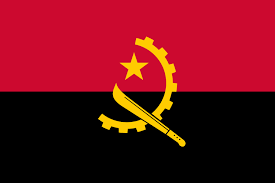 Väritä lippu
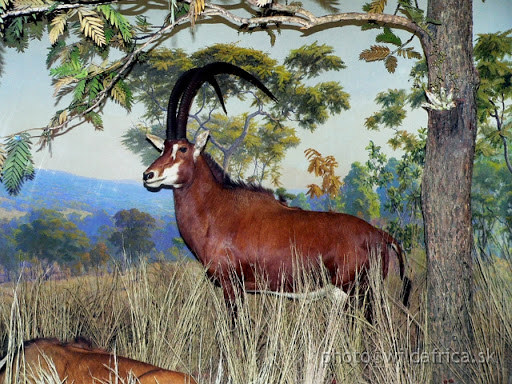 Väritä antilooppi
8
7.5.2020
[Speaker Notes: Dia 8. Missä on Angola? Katsotaan kartalta, missä Angola sijaitsee.  Tutustutaan Angolan lippuun; siinä on vesuri, hammaspyörä ja tähti.  Tutustutaan kansalliseläimeen jättiläismustahevosantilooppiin. Se on todella harvinainen. Se elää vain Angolassa suojeltuna tietyllä alueella, jossa sen kantaa yritetään saada elpymään. Sitä käytetään mm. jalkapallojoukkueen maskottina ja valtiollisen lentoyhtiön logossa. Voidaan yrittää opetella tuo nimi. Antilooppi on piilotettu joihinkin dioihin, lapsia kehotetaan olemaan tarkkana. Diassa linkit joista löytyy värityskuvat lipusta ja antiloopista tulostettavaksi. Linkit myös alla kopioitavaksi:

http://www.supercoloring.com/coloring-pages/flag-of-angola

http://www.supercoloring.com/pages/giant-sable-antelope?version=print]
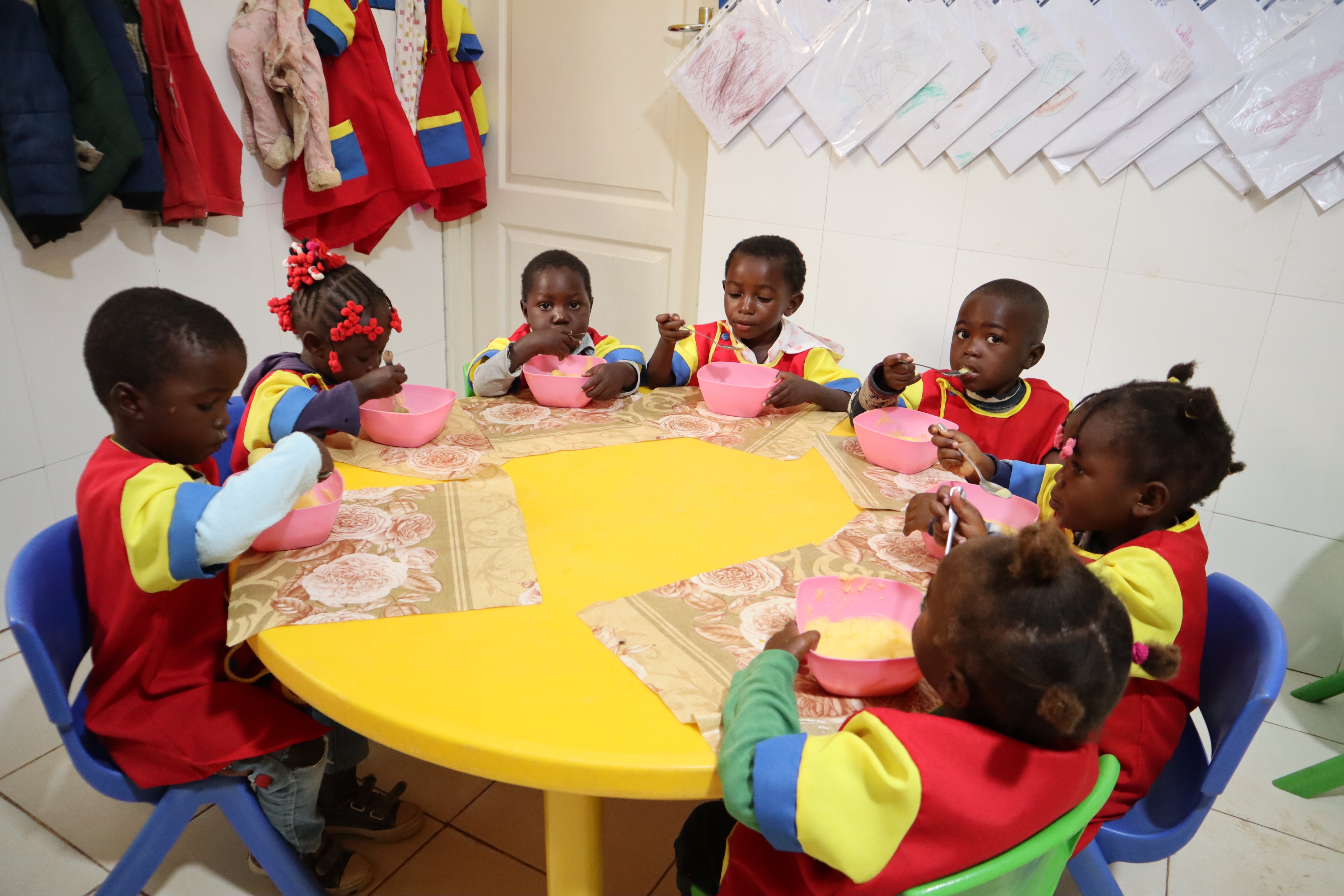 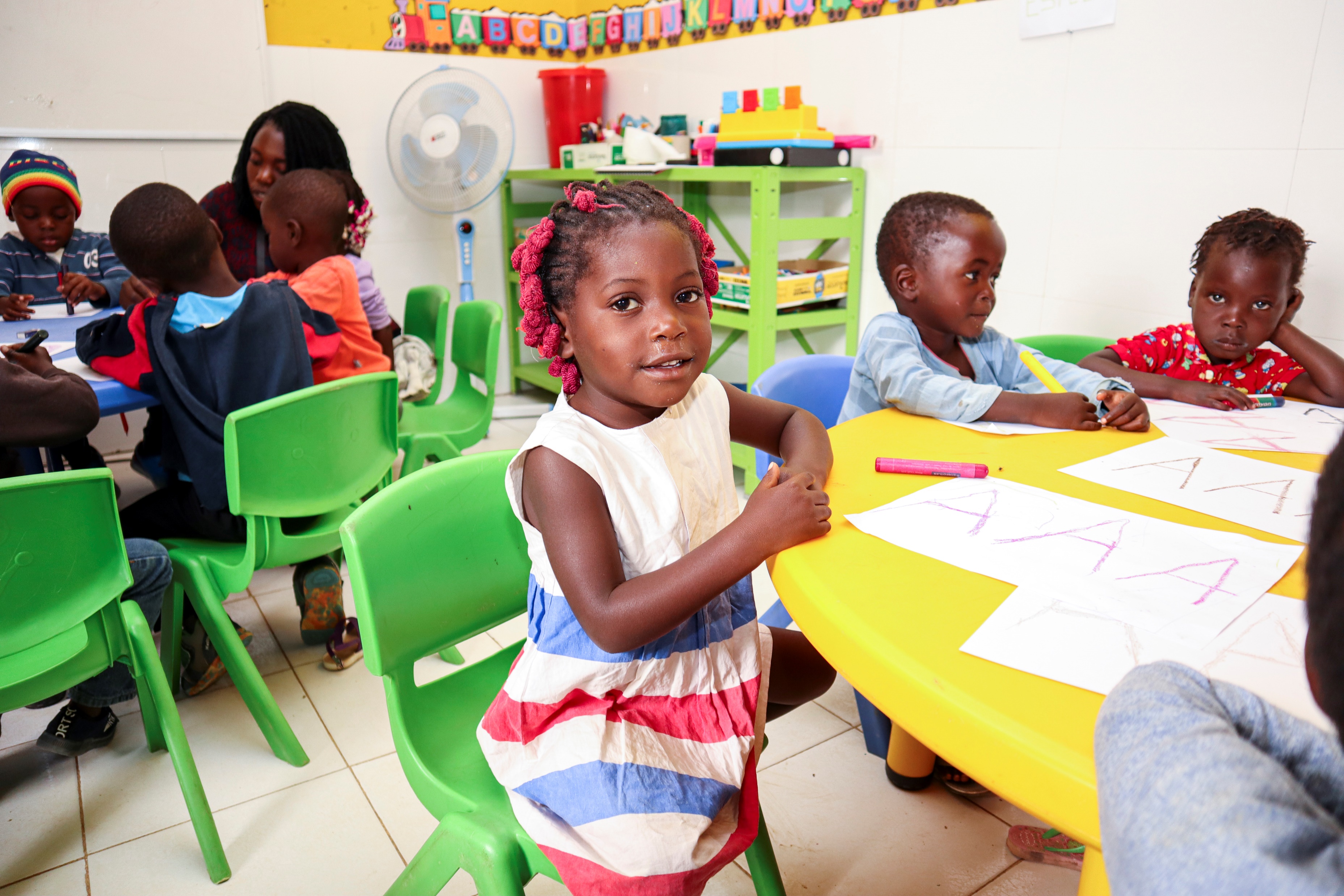 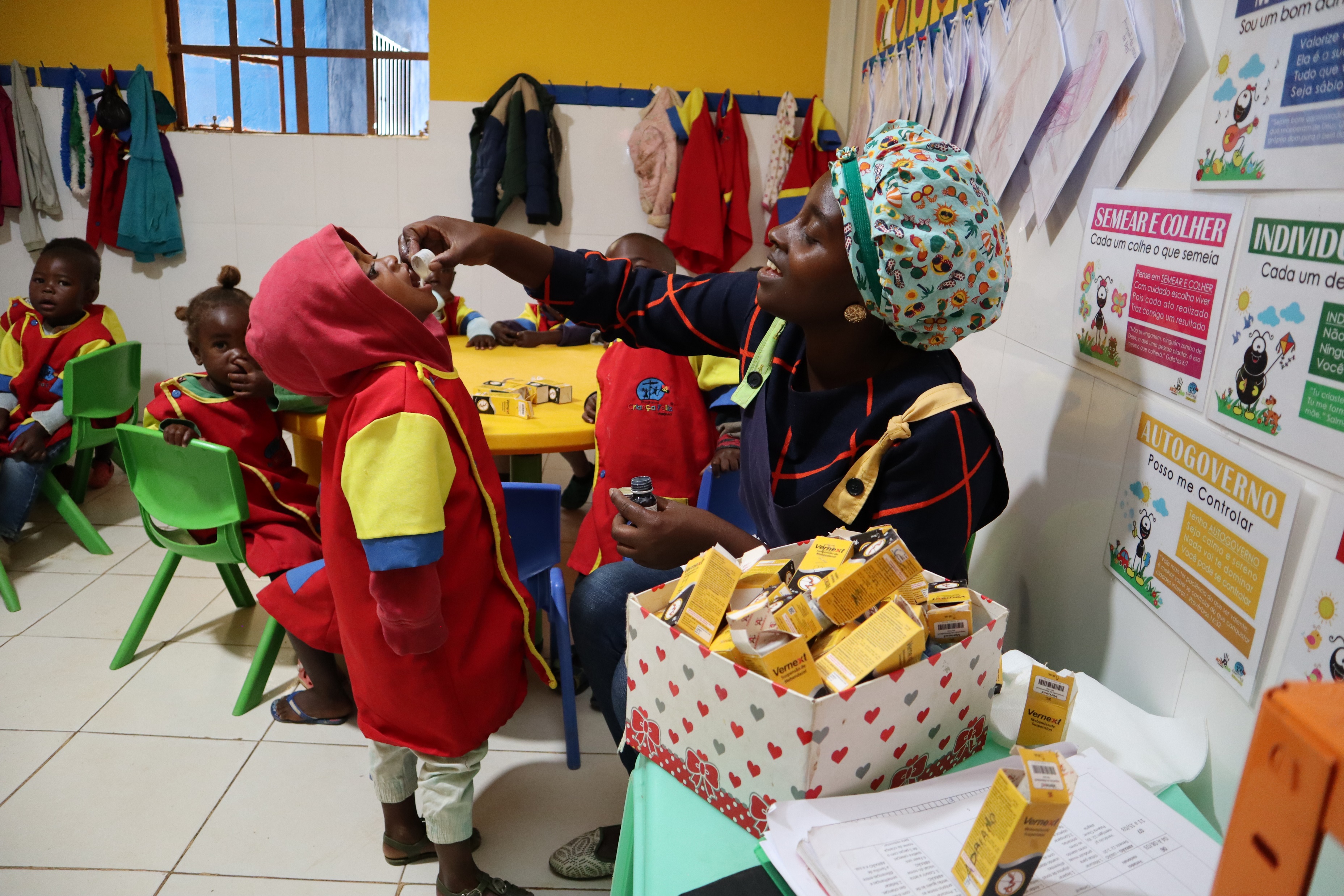 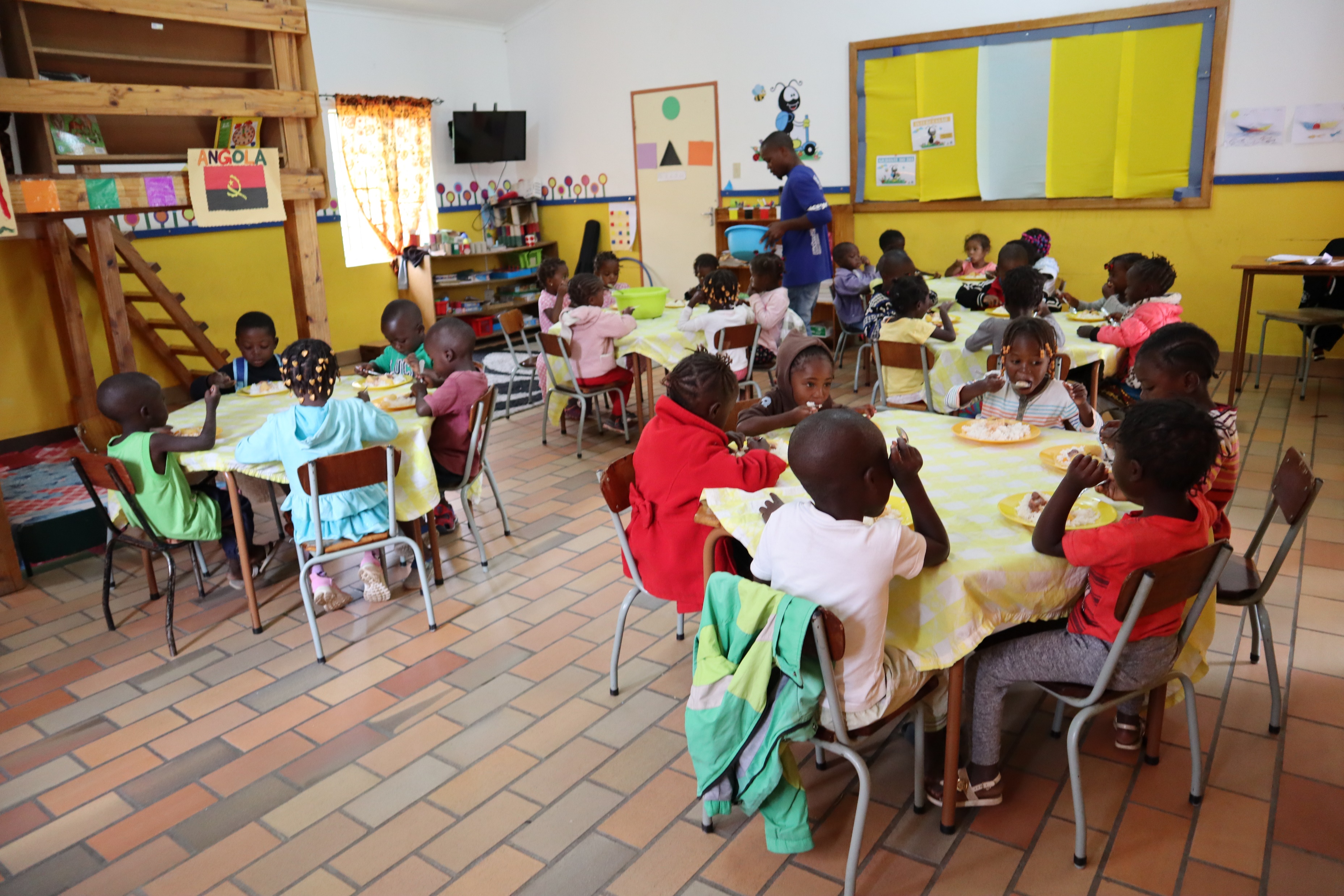 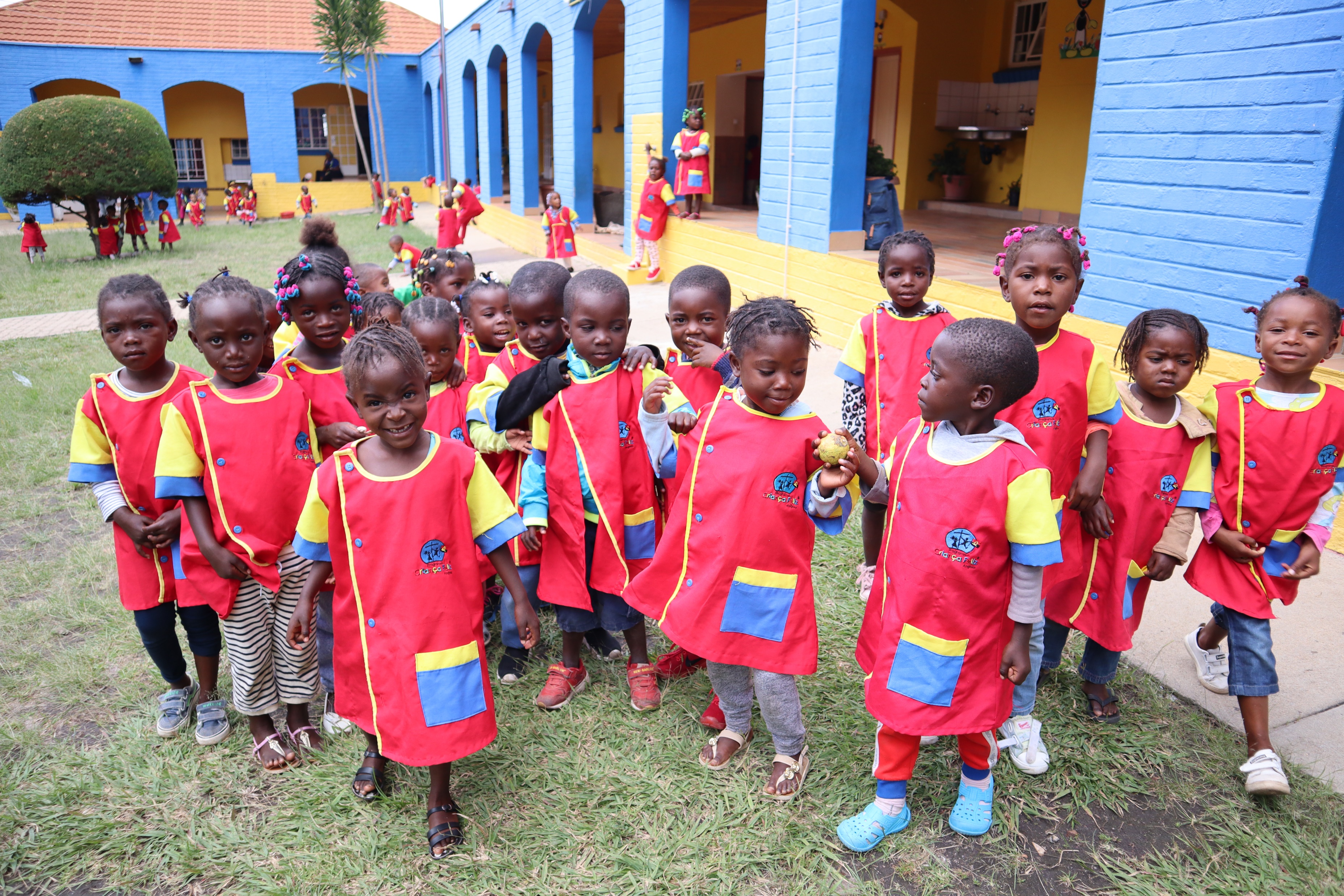 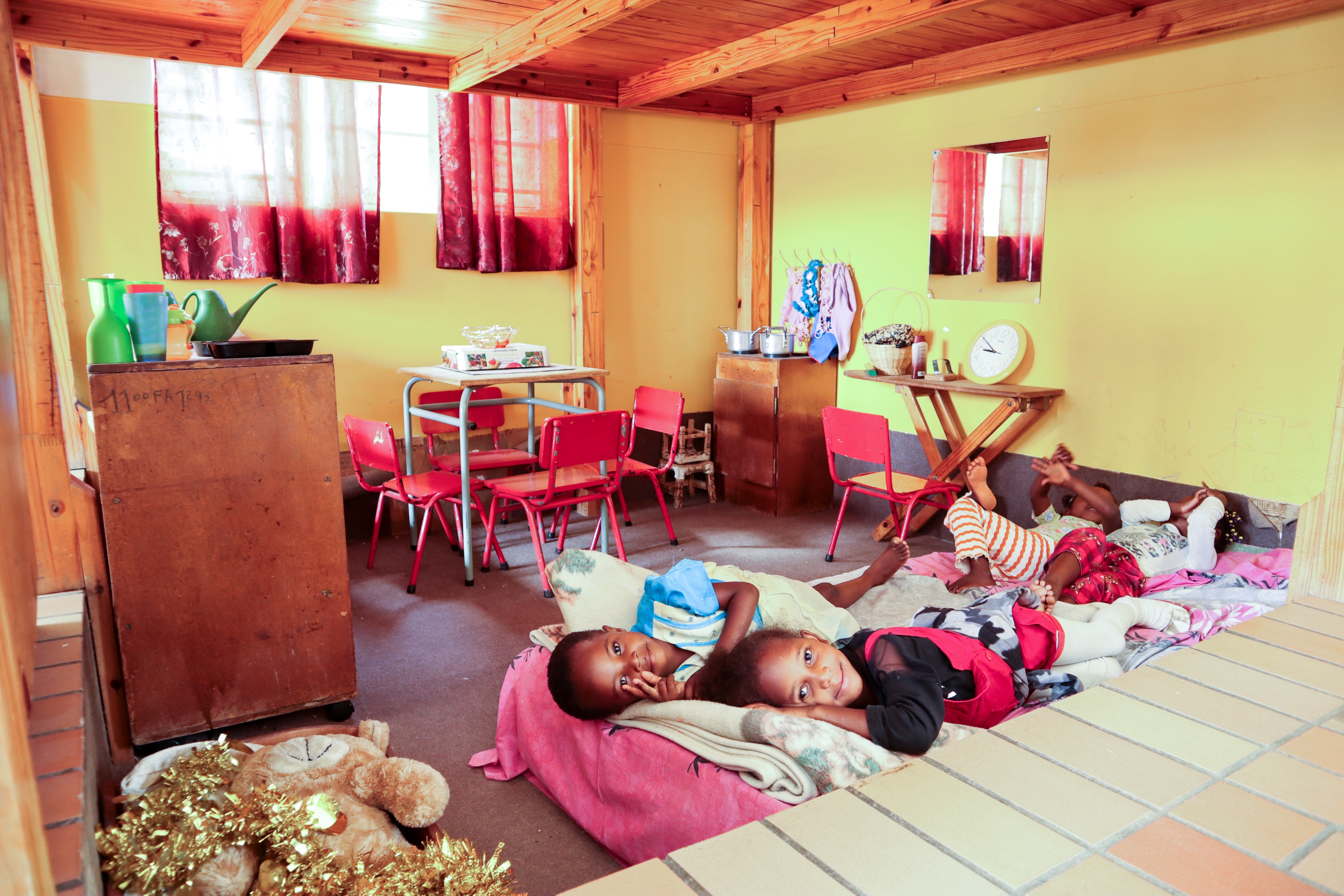 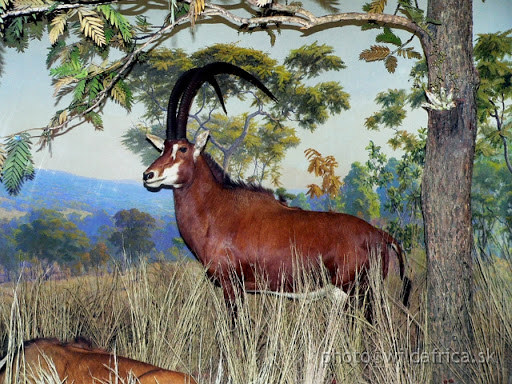 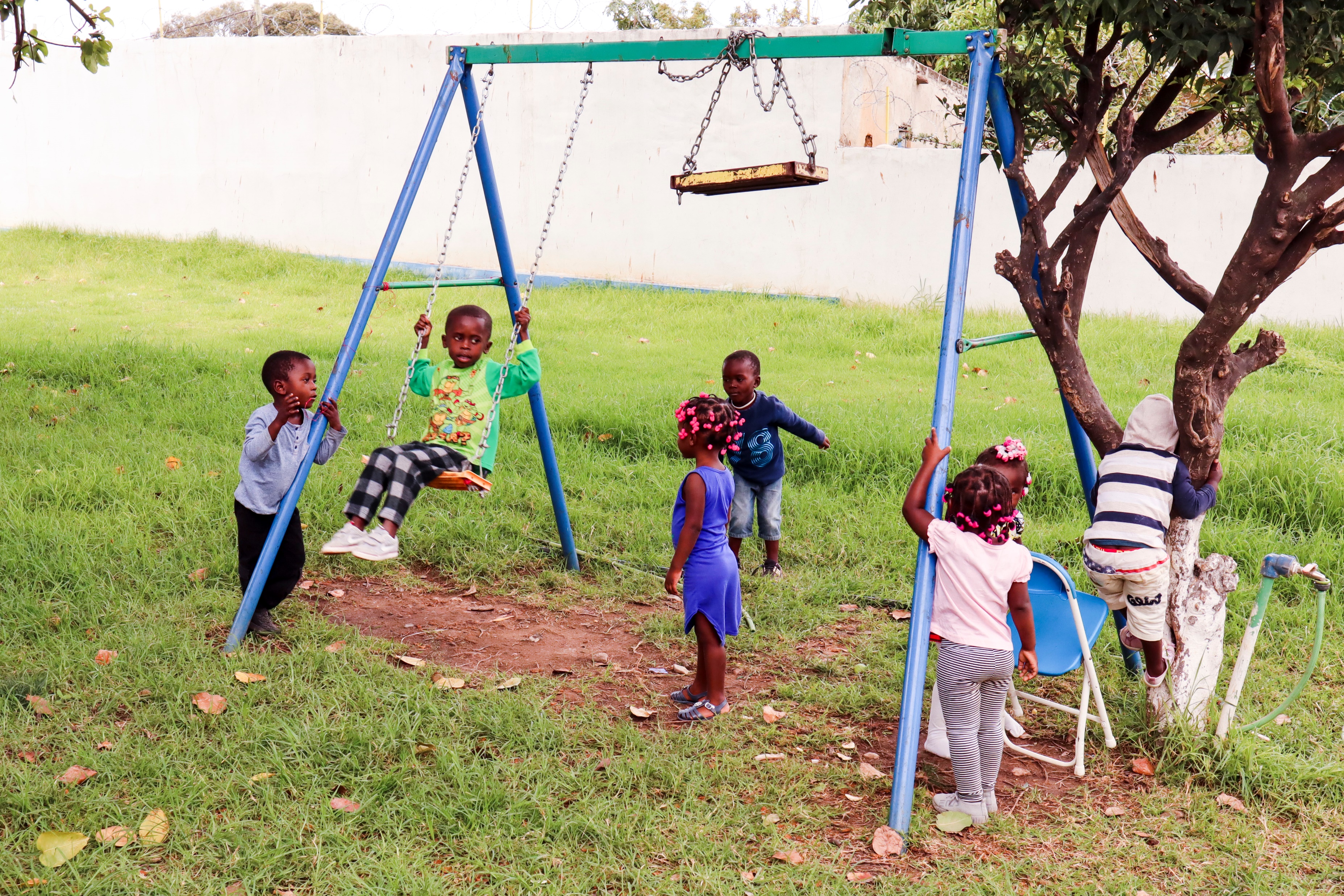 9
7.5.2020
[Speaker Notes: Dia 9 Millainen on päiväkotipäivä Angolassa? Diat tulevat esiin yksi kerrallaan napsauttamalla, huom. Kuva 6 on pieni kuva antilooppista,  joka hyppää kuvaan 4. Huomaavatko lapset? Kuvat ovat kahdesta eri päiväkodista. Kuvat käydään yhdessä keskustellen läpi. Mitä lapset ajattelevat niissä tapahtuvan? Mitä samaa, mitä erilaista kuvissa on kuin Suomessa?
 Angolassa joillakin  lapsilla on liian vähän ruokaa. Kaikilla vanhemmilla ei ole varaa laittaa lapsia päiväkotiin oppimaan uusia asioita. Siksi autamme Angolan lapsia niin, että he pääsevät päiväkotiin. Katsotaan, millainen päivä siellä on. Onkohan jättilasmustahevosantilooppi tullut päiväkotiin?
Kuva 1: Aamu alkaa aamurukouksella ja matolääkityksellä. Kuvassa hoitaja antaa lääkettä. Matoja voi saada vaikka raa`sta kalasta tai lihasta. Lasten elinympäristö on likainen, siksi matoja tulee helposti.
Kuva 2. Aamupuurolla, puuro on tehty maissista.
Kuva 3: Aamupalan jälkeen on yhteinen piirtelyhetki. Silloin voidaan myös opetella vaikka kirjaimia ja numeroita tai laulaa yhdessä
Kuva 4. Seuraavaksi on ulkoilua. Päiväkodin pihalta voi löytyä vaikka liukumäki tai keinu. 
Kuva 5. Ruokailu; ruuaksi on usein riisiä tai spagettia ja kastiketta.
Kuva 6. Antilooppi (Annetaan lasten huomata, jos eivät huomaa, tutkitaan yhdessä.)
Kuva 7. Ruokailun jälkeen on päivälevon vuoro.
Kuva 8. Ennen kotiin lähtöä leikitään vielä sisällä tai ulkona.

Lapsia Angolasta:
Angolasta voisi löytyä vaikkapa tämän nimisiä lapsia lempipuuhineen. Mitä samanlaista lapset voivat tehdä Suomessa? Mitä asioita Suomessa ei tehdä?
Domingas 5-v. tykkää harjoitella aakkosten kirjoittamista
Dionísio 4-v. tykkää leikkiä leikkipuistossa
Katumbela 3-v. jäisi mielellään päiväkotiin, eikä lähtisi kotiin kävelemään vuorenrinnettä 5 km suuntaansa
Laurinda 5-v. lähtee joka arkiaamu mielellään päiväkotiin, vaikka matka on pitkä
Josè 4-v. leikkii mielellään kierrätyspullosta tehdyllä autolla.
Ana 4-v. juoksee mielellään vapaana olevia kanoja kiinni]
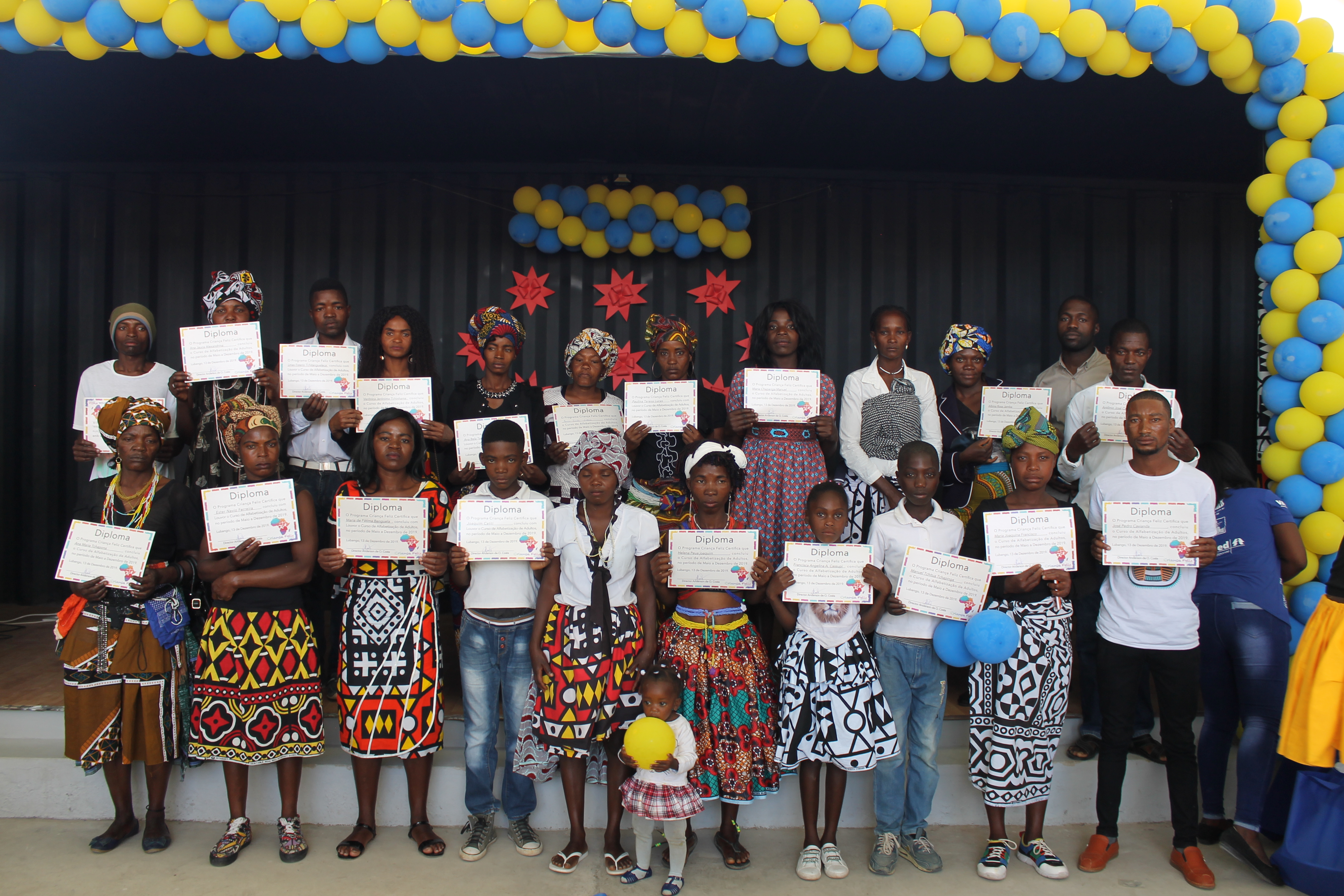 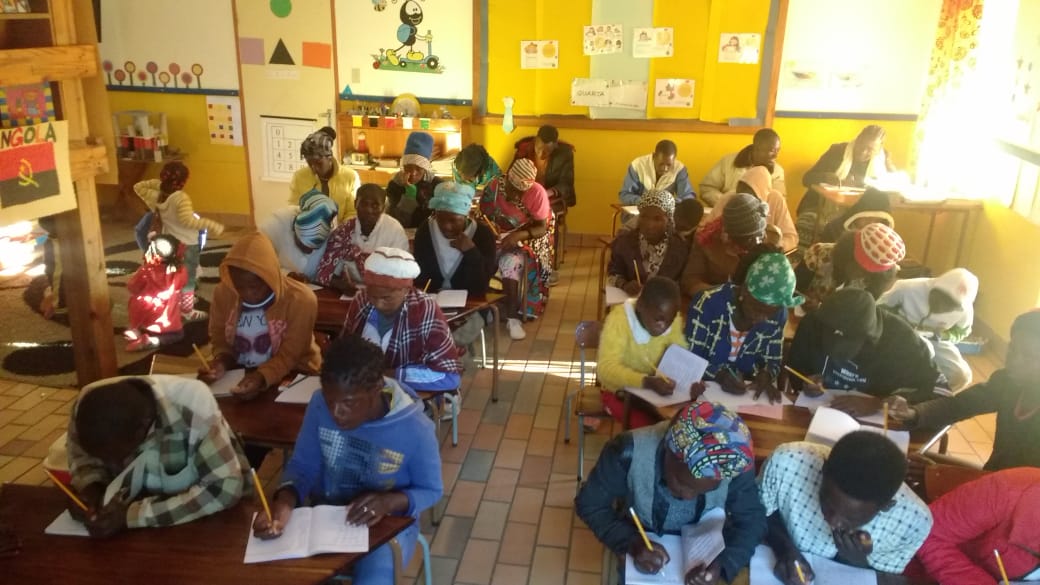 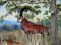 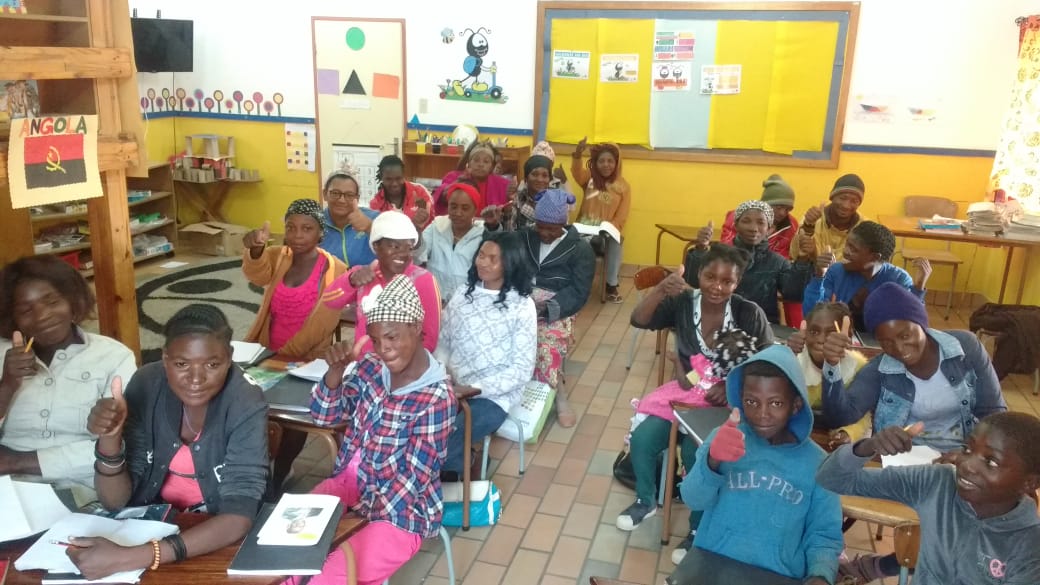 10
7.5.2020
[Speaker Notes: Dia 10 Miksi aikuisetkin menevät kouluun? Oppia tarvitsevat paitsi lapset myös aikuiset. Ison osan elämästään lukutaidottomana elettyään naiset ja miehet ovat päässeet opiskelemaan lukemista ja kirjoittamista. Tämä antaa heille omanarvontuntoa ja kokemuksen siitä, että hekin voivat oppia. Todistus ja lukutaito ovat tärkeitä, ja oppiminen on kivaa, niin kuin peukutuskuva näyttää. Mutta mukaan on päässyt joku, joka ei taatusti ollut opiskelemassa luokassa...
Angolassa kouluvuosi alkaa helmikuussa, ja kouluun mennään yleensä 6-vuotiaana, mutta kaikille se ole ollut mahdollista.
Mitä opit päiväkodissa tai päiväkerhossa? Mitä haluaisit oppia? Mitä koulussa opitaan?

Voidaan opetella muutama sana portugaliksi:
Kiitos - Obrigado
Ei - não
Joo - sim
Olet kaunis - es bonito
Jumala rakastaa - Deus ama]
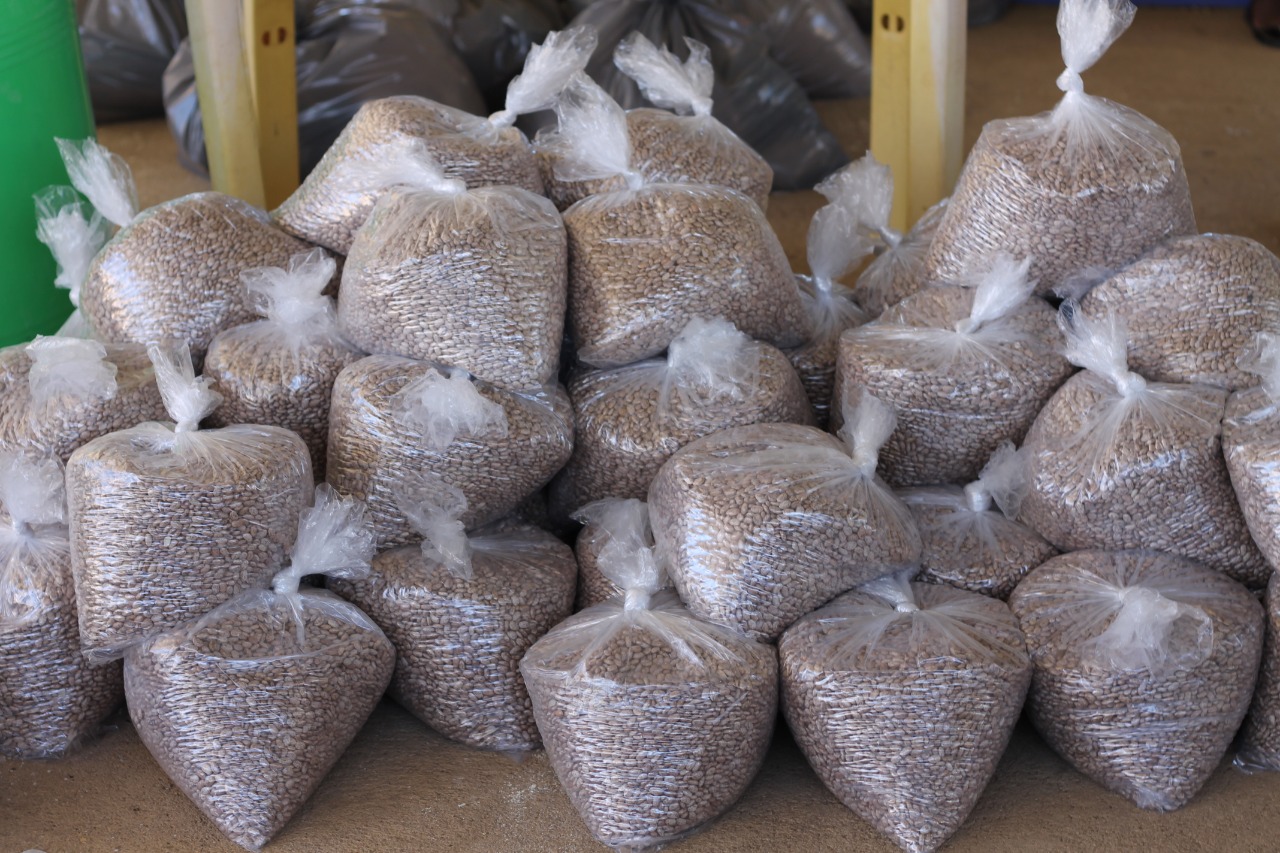 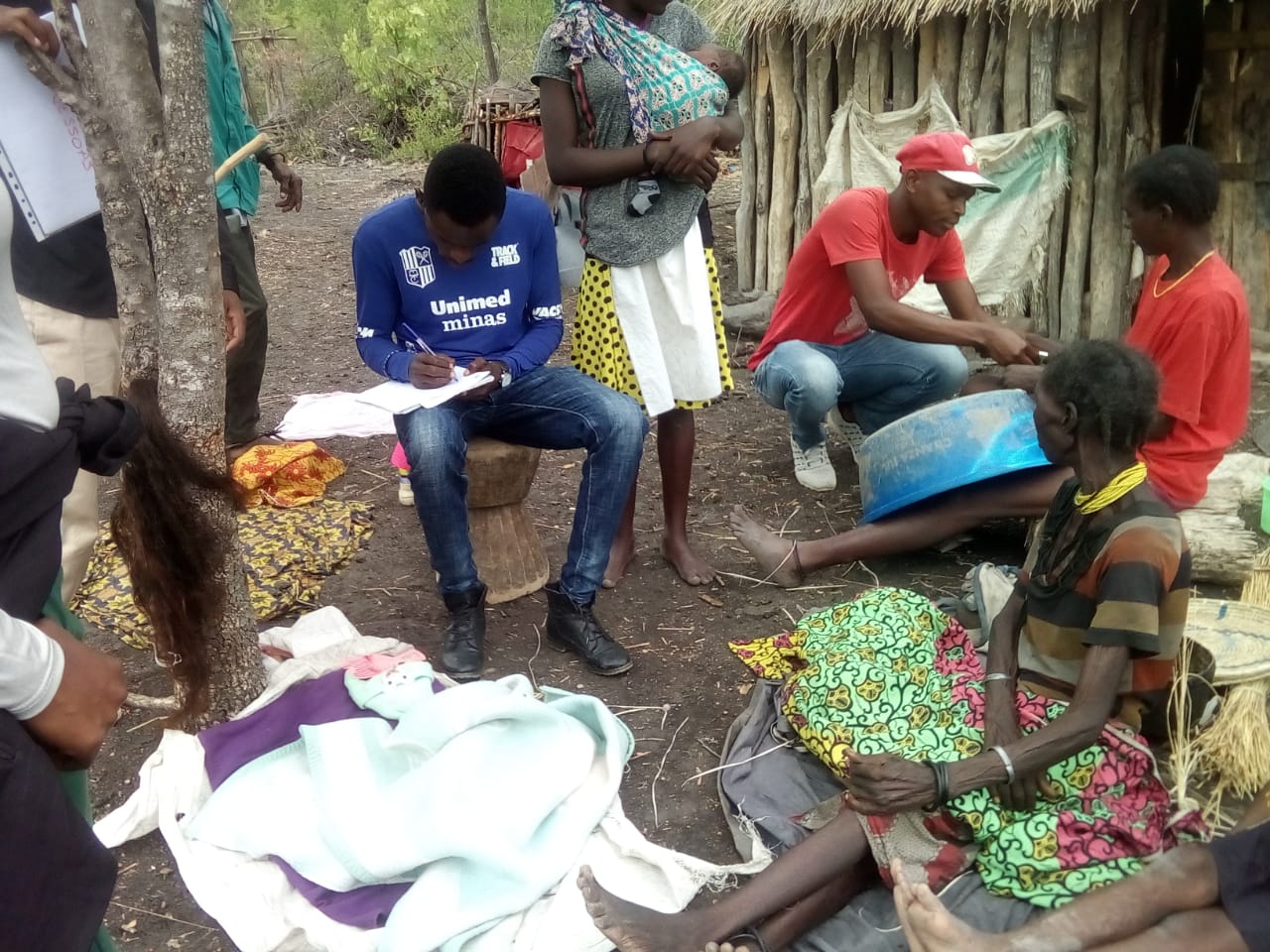 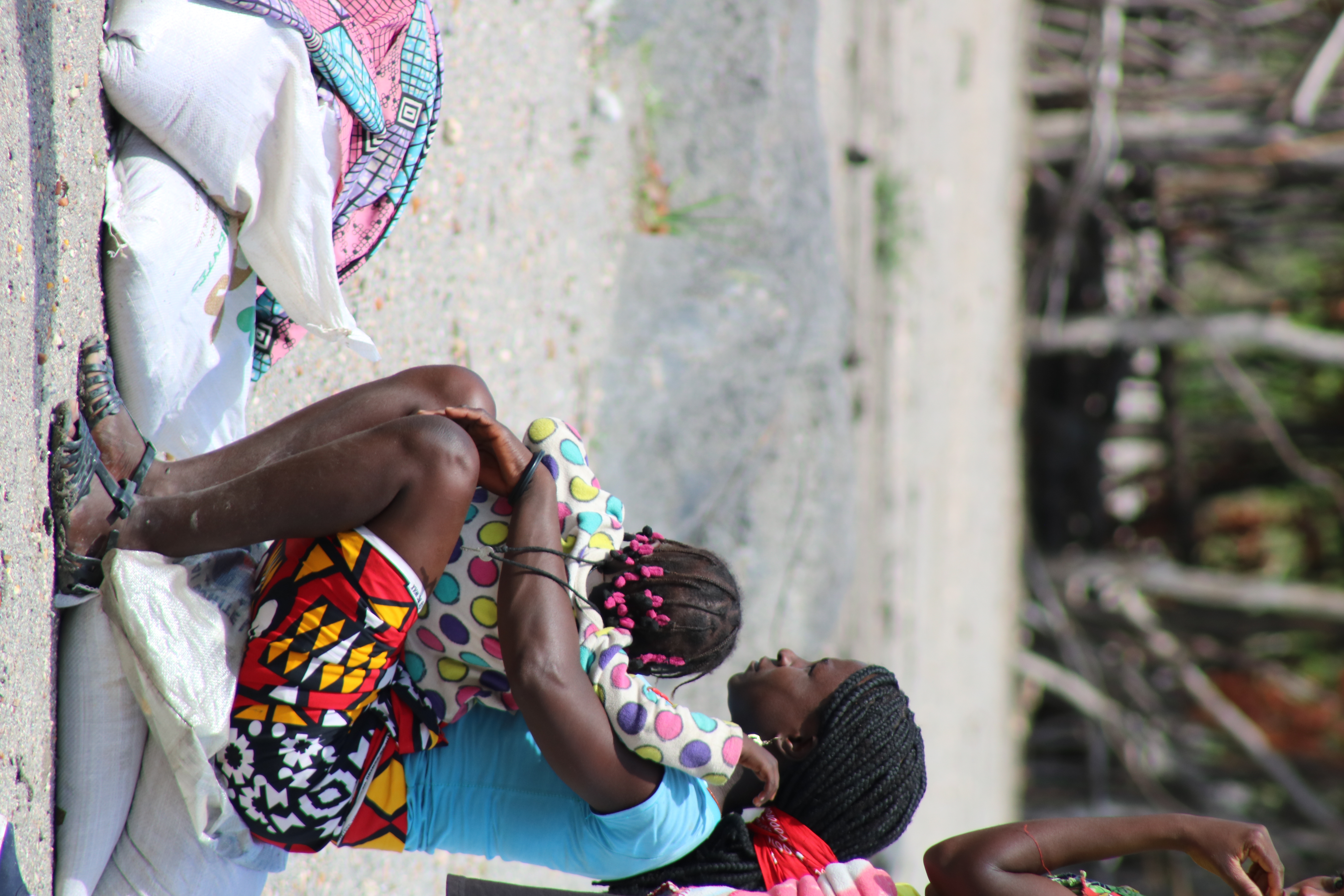 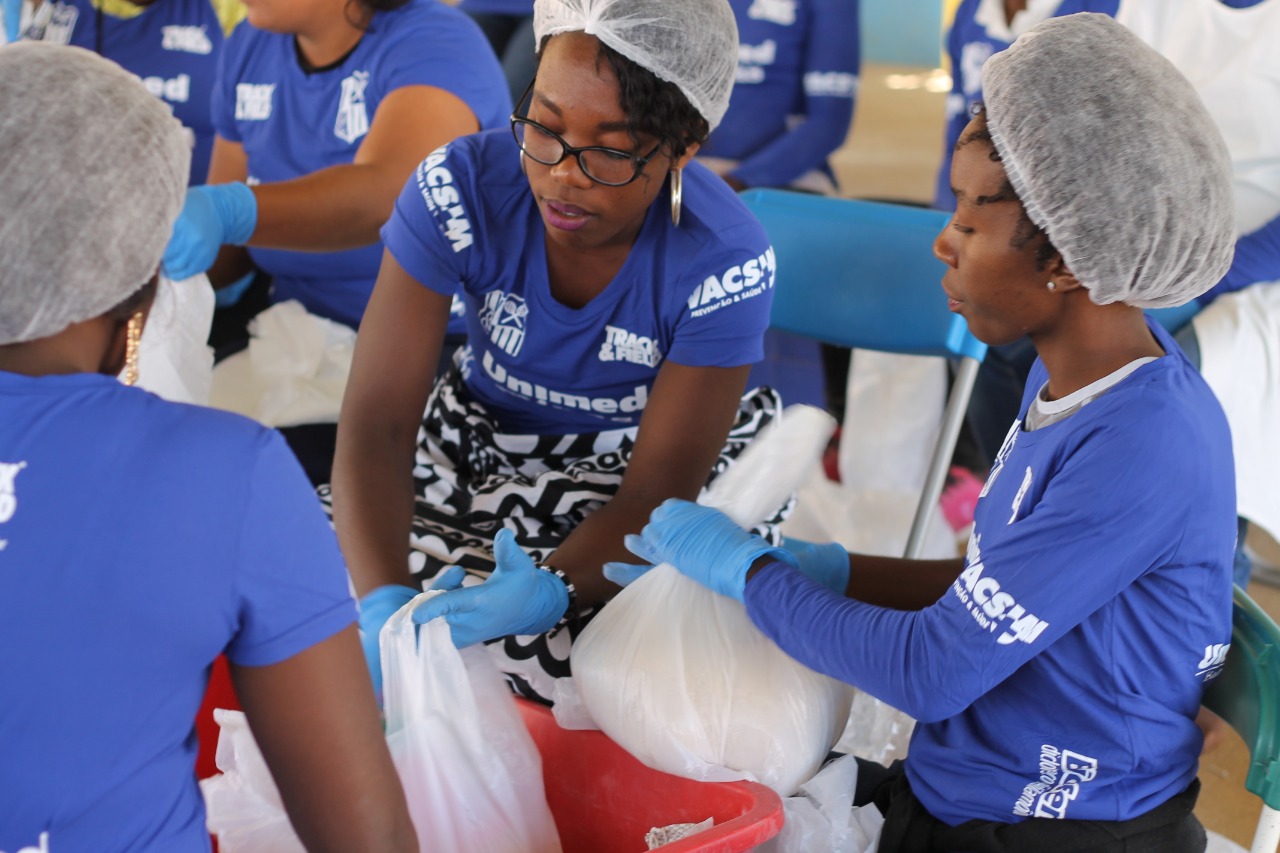 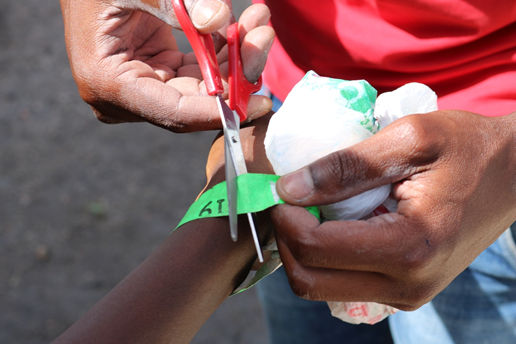 11
7.5.2020
[Speaker Notes: Dia 10 Mitä on ruoka-apu? Joskus perheiden tilanteet saattavat olla niin haastavia, että tarvitaan erityistä apua. Kuivuus hankaloitti elämää loppuvuodesta 2019, ja joulukuussa -19 toimitettiin ruoka-apua ja kylvösiemeniä Kunenen kuivuusalueelle. Rannekkeella merkittiin aiemmin selvitystyössä, ketkä ovat eniten avun tarpeessa. Ranneketta vastaan annettiin ruoka- ja siemenapu. 
Mitä kaikkea kuvissa näkyy?]
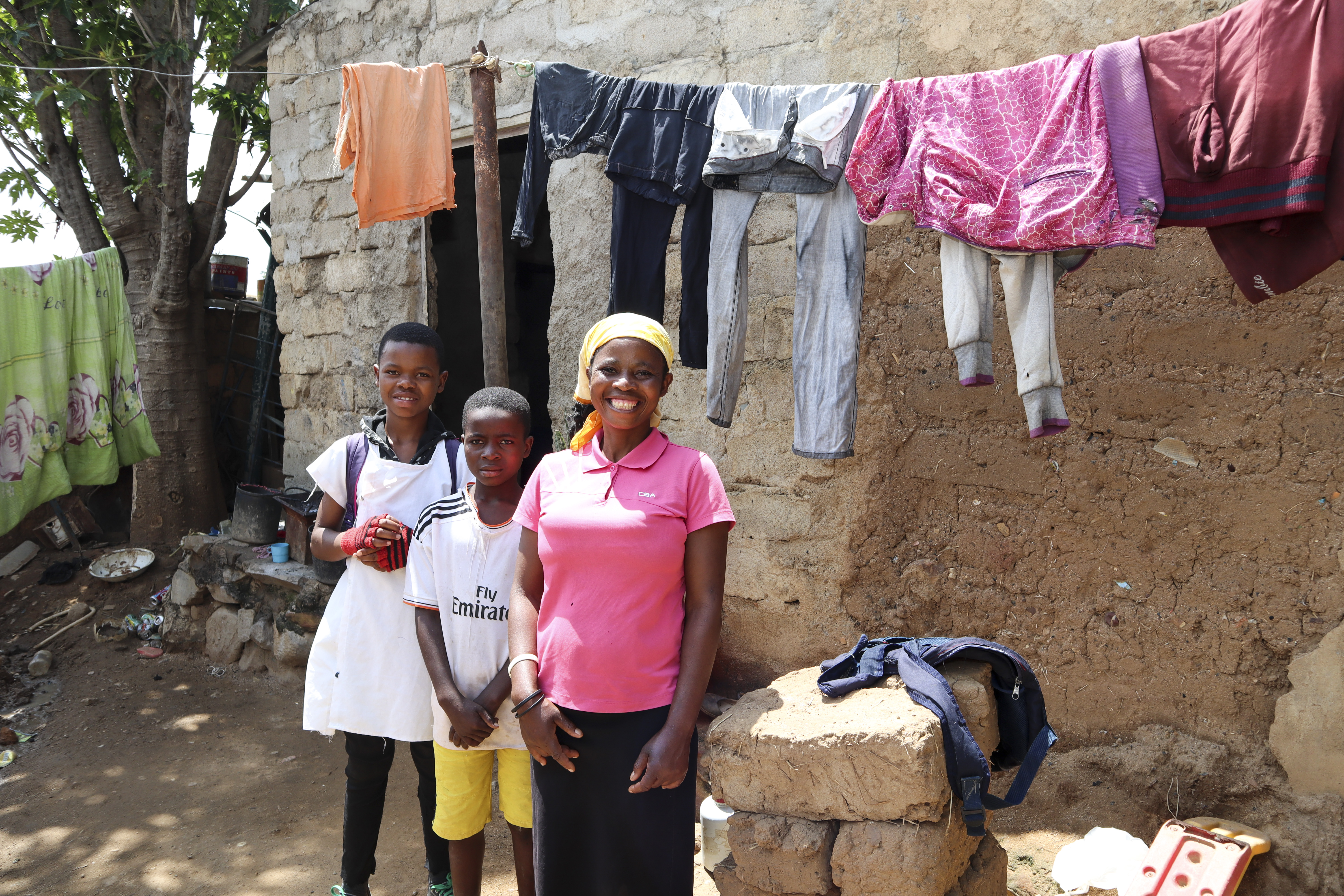 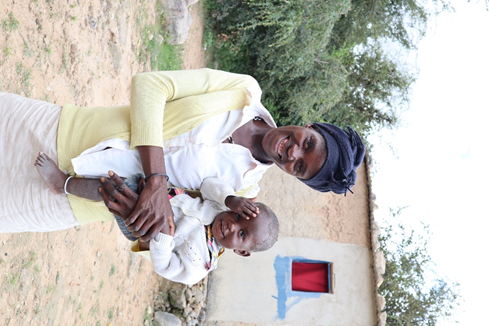 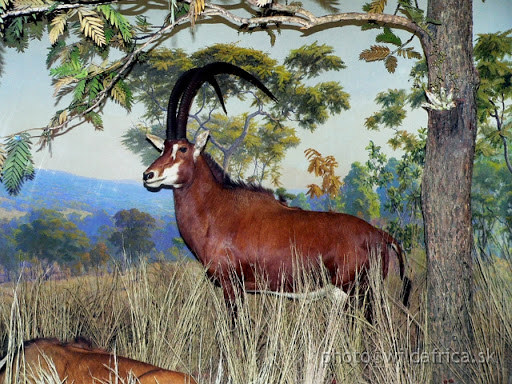 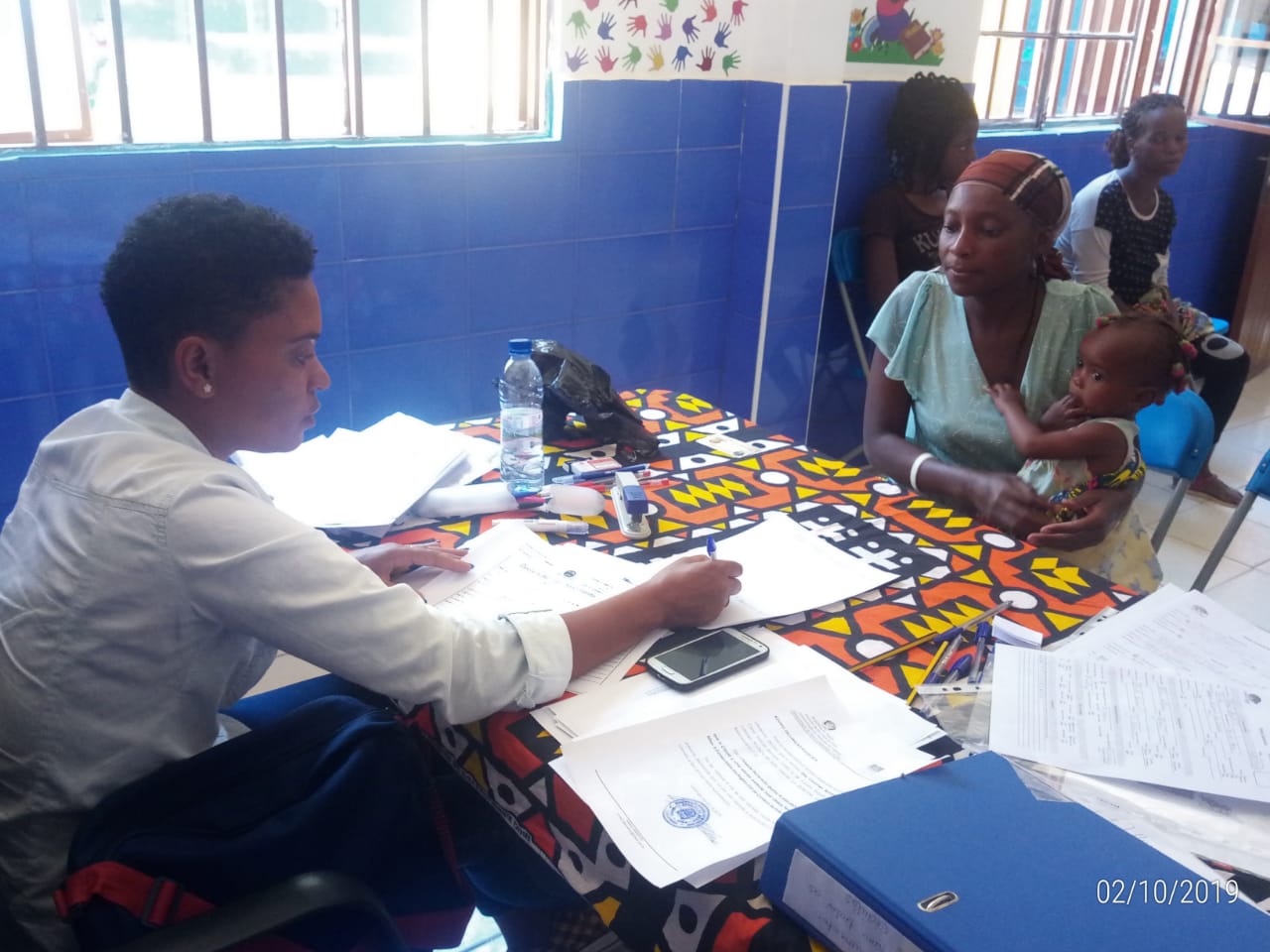 12
7.5.2020
[Speaker Notes: Dia 12 Millaista apua nämä ihmiset ovat saaneet? Miksi henkilökortin hankkiminen on tärkeää?
Elisia Felicia Lucasin (40) pojat João ja Maravilho Barros käyvät koulua. Tytär Regina Tanga (4) ja lapsenlapsi Aurora Domingas (5) ovat Onnellinen lapsi -hankkeen päiväkodissa Calumbiron keskuksessa. Elisia on saanut sieltä myös lääkkeitä lapsille ja apua heidän rekisteröintiinsä eli henkilökortin hankkimiseen. Jotta pääsee kouluun, lapsi tarvitsee henkilötodistuksen. Suurimmalla osalla viisivuotiaista Angolassa ei sellaista ole. Rekisteröinti on kallista, ja sitä varten on osattava käydä toimistoissa ja hakea todistusta. Onnellinen lapsi –hanke tähtää siihen, että päiväkotien lapset saavat henkilötodistuksen, ja voisivat tulevaisuudessa aloittaa koulunkäynnin.
Mitä kaikkia kortteja sinulla tai vanhemmillasi on?
Helena ja yksivuotias Manuel ovat myös saaneet ruoka-apua. Keväällä 2020 on aloitettu toiminta, jossa ajatuksena on saada aliravitut pikkulapset (6 kk-2 v) kasvamaan normaalisti. Tukea saa 15 perhettä, jotka asuvat maaseudulla, vaikeakulkuisten matkojen päässä. Perheille annetaan ensin viikoksi kerrallaan kolme kananmunaa per päivä, joista ainakin kaksi on tarkoitettu vauvalle/lapselle, lisäksi vitamiineja ja lääkkeitä. 
Kaksi paikallista työntekijää kävelee kerran viikossa tosi kivisiä ja jyrkkiä polkuja pitkin näiden perheiden luo katsomaan, että kaikki on kunnossa. Lisäksi joka toinen viikko äiti kävelee lapsen kanssa läheiseen Onnellinen lapsi -keskukseen ja siellä tarkistetaan, miten lapsen paino on noussut.]
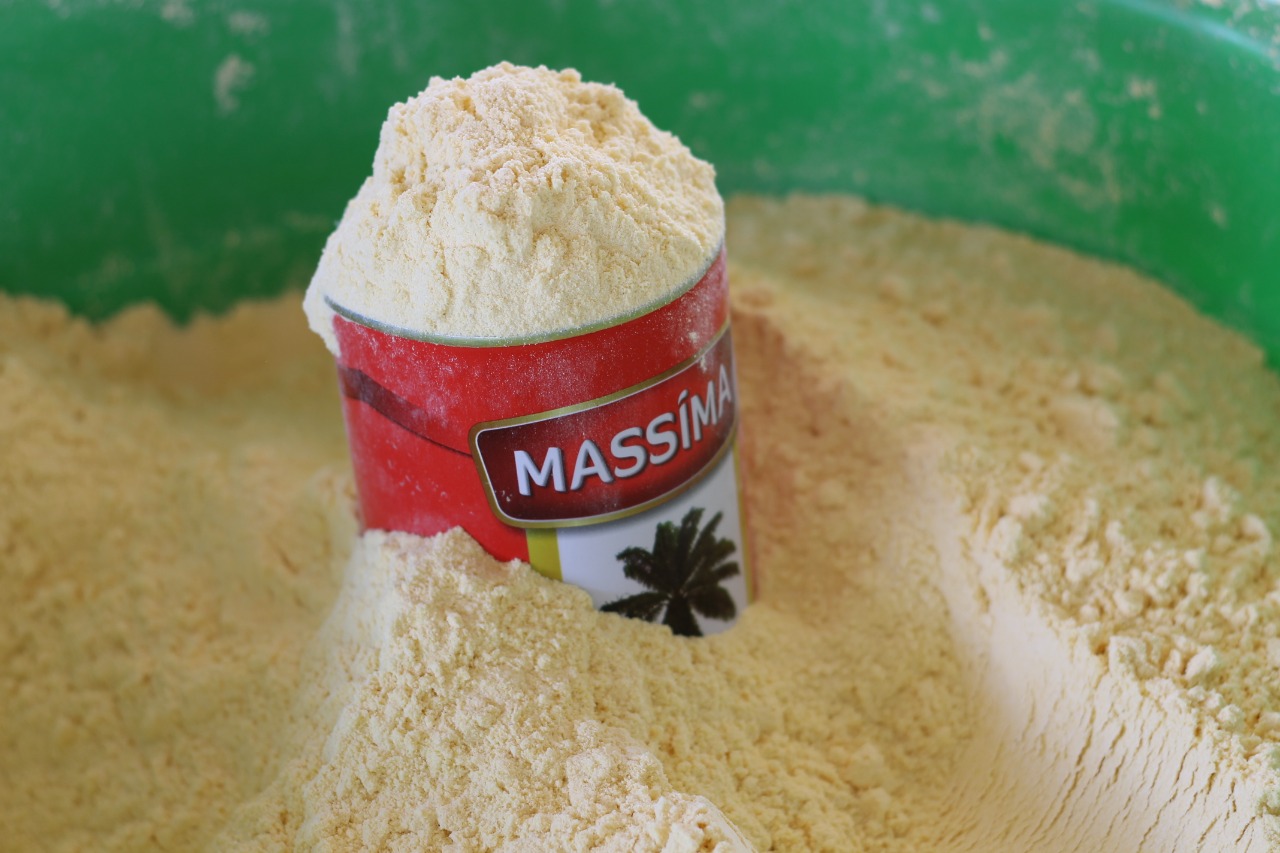 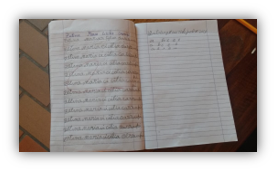 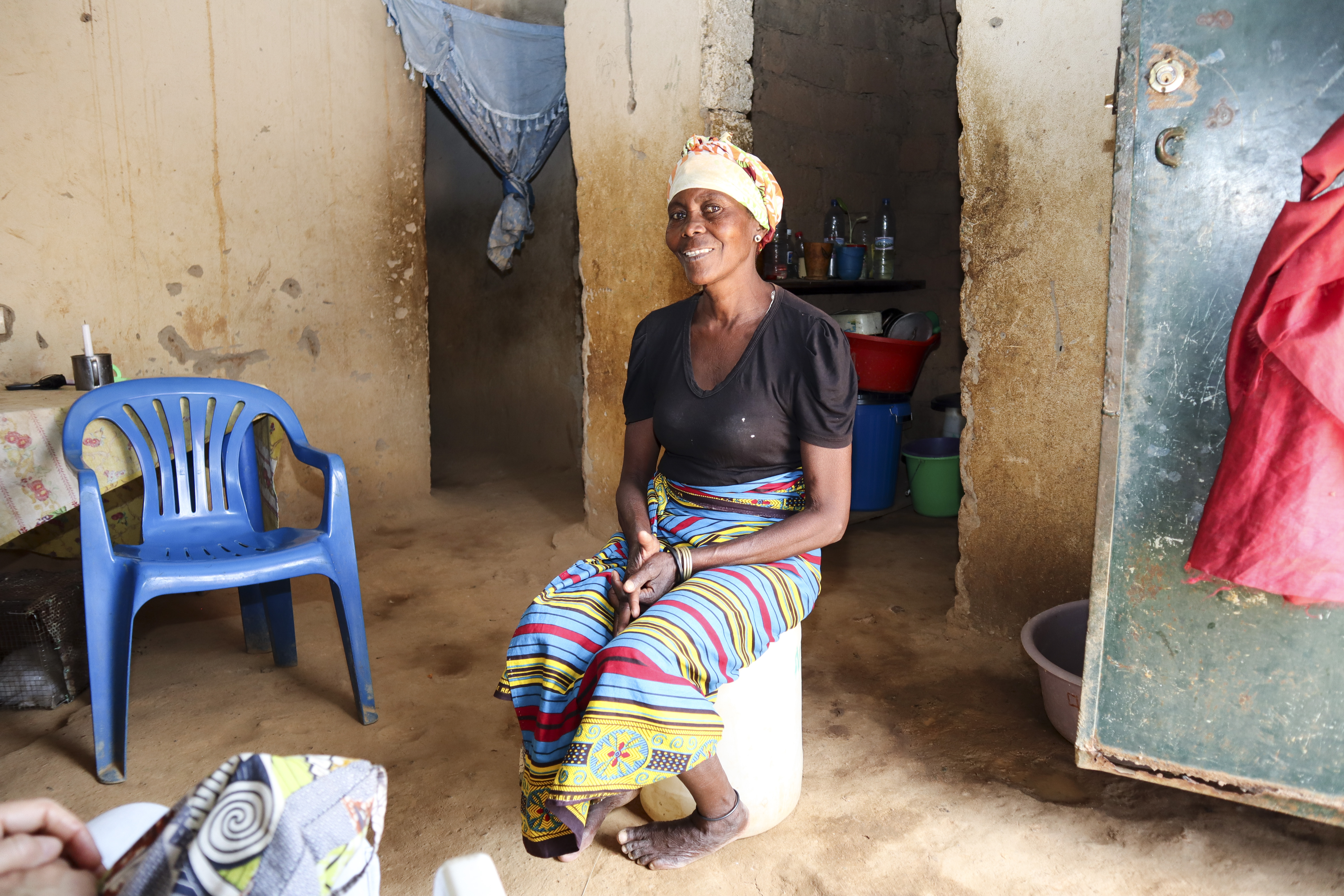 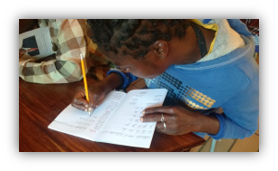 13
7.5.2020
[Speaker Notes: Dia 13 Millaista apua suurperheen äiti on saanut?
  Lourdes Ndjaukalla (47) on seitsemän lasta ja viisi lastenlasta. Hän asuu kahden lapsensa ja viisivuotiaan lapsenlapsensa kanssa. Nuorimmainen omista lapsista opiskelee 10. luokalla, ja hän käy iltapäiväkerhossa. Lapsenlapset ovat päiväkodissa.
Lourdes tutustui Onnellinen lapsi -ohjelmaan, kun työntekijät kiersivät kodista kotiin kertomassa siitä. Lourdes sai heiltä myös apua lasten rekisteröintiin. Hän itse on oppinut keskuksessa lukemaan ja kirjoittamaan. Hän on saanut myös ruoka-apua ja rahallista tukea. Apua voi saada myös lääkärissä käyntiin.
Lourdes osallistuu keskuksessa jumalanpalveluksiin ja raamattupiiriin . – Tarvitsemme rukousta ja Jumalan Sanaa, sanoo Lourdes.

Mitä kodin tiloja näet kuvassa? Mitä niissä tehdään?]
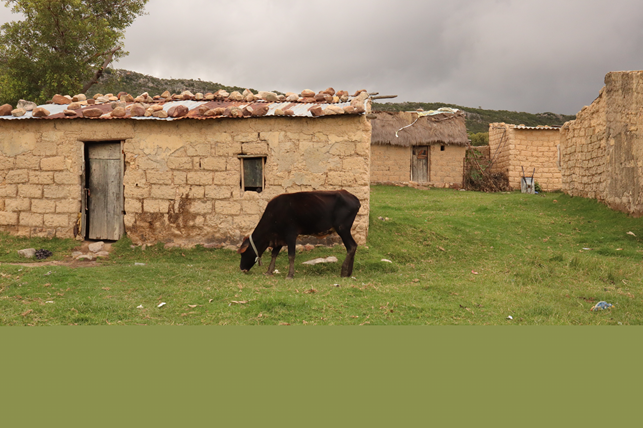 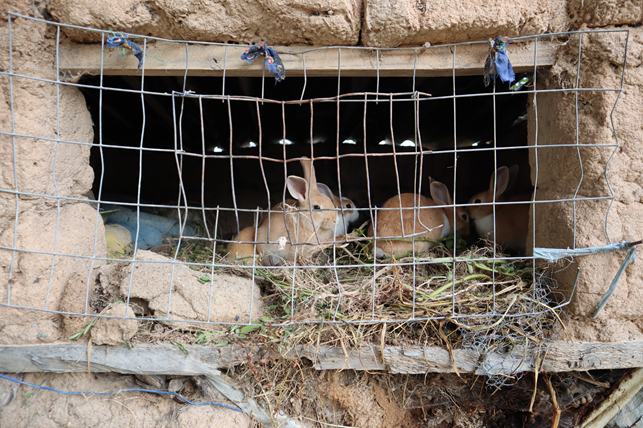 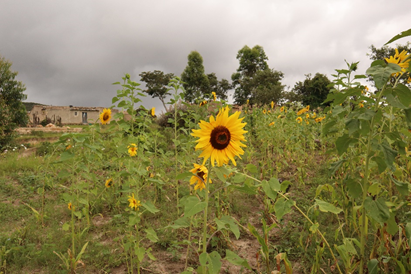 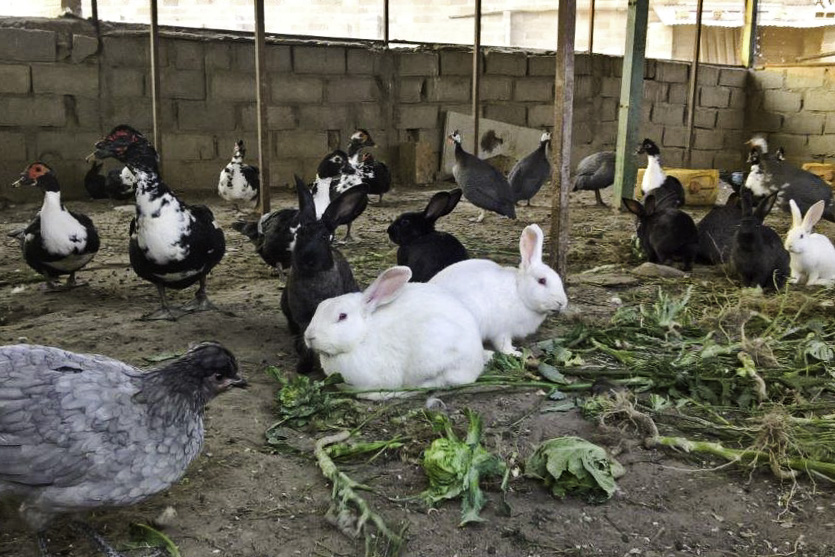 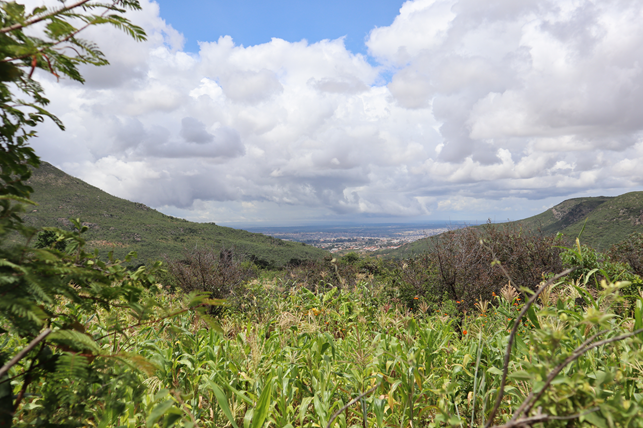 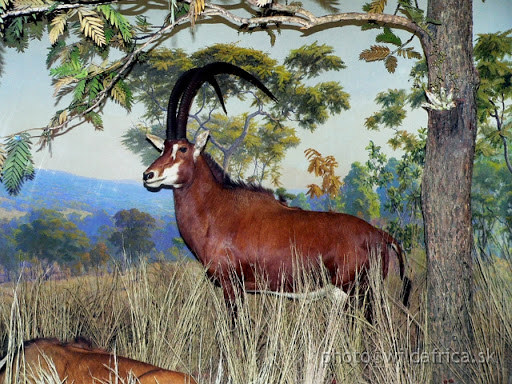 14
7.5.2020
[Speaker Notes: Dia 14 Mitä kaikkia elämiä kuvista löytyy?
Mitäköhän muita kuin kuvien eläimiä Angolassa voisi olla?
Esimerkiksi, arvaa mikä?
Se on ainoa karjuva kissa
usein päivällä nukuksissa
mutta illalla, kun hämärtää,
se alkaa etsiä syötävää.
Äiti saalistaa. Isä vartioi,
ettei laumaa mikään uhata voi. (Leijona)
Tai tämä, arvaa mikä?
Se ei muni ei kotkota
vaikka asuu kanojen seurassa.
Se toimii herätyskellona
maailman joka kolkassa. (Kukko)
Tai vielä tämä:
Se astelee verkkaan ja katselee
kuin tähystystornista maisemaa
eikä eläinten maailmassa ole
ketään sitä korkeampaa. (Kirahvi)
(Lorut Pia Perkiö)]
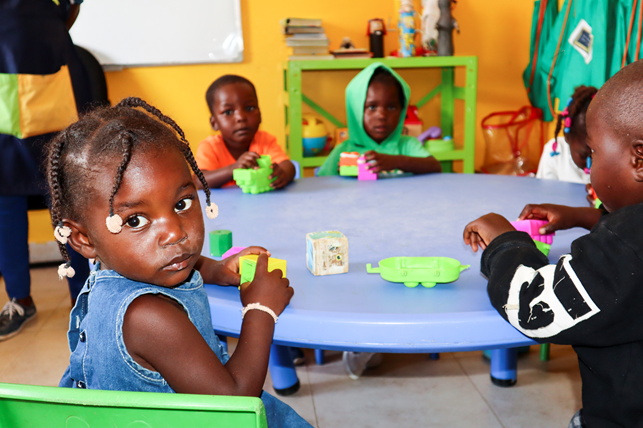 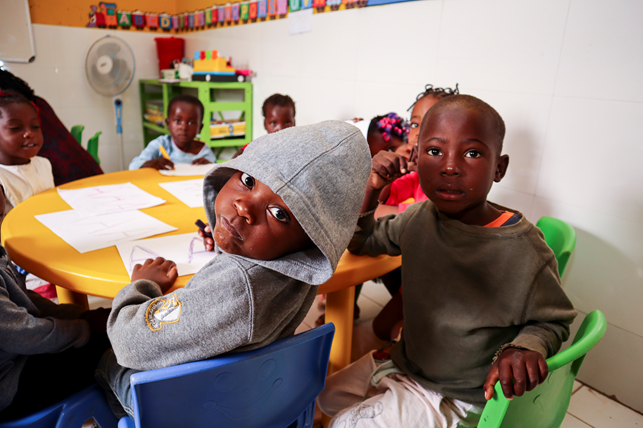 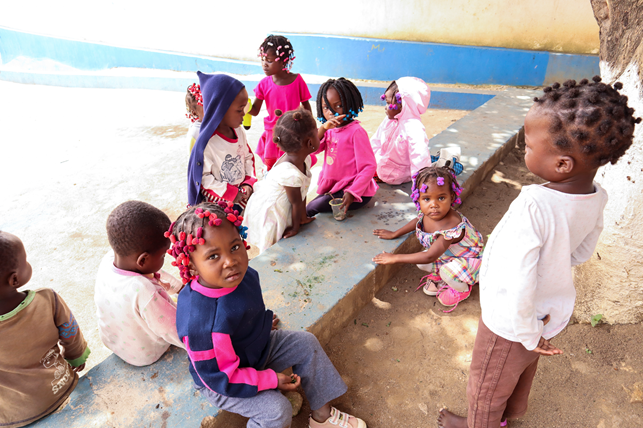 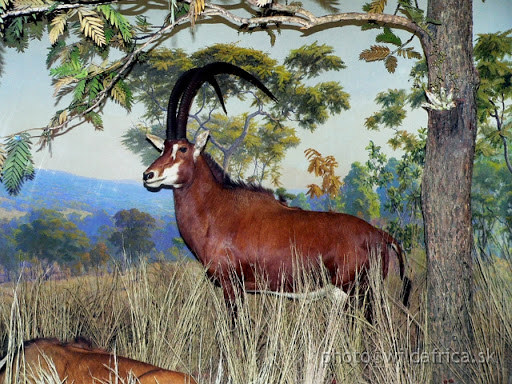 Jumalan kämmenellä
15
7.5.2020
[Speaker Notes: Dia 15
Jumalan kämmenellä

Muistatko vielä, mikä olikaan tuo eläin?

Päätetään laulamalla virsi Jumalan kämmenellä. Samalla voimme rukoilla kaikkien angolalaisten lasten puolesta.
 Linkki lauluun: https://www.youtube.com/watch?v=qgmbLboRKoM]
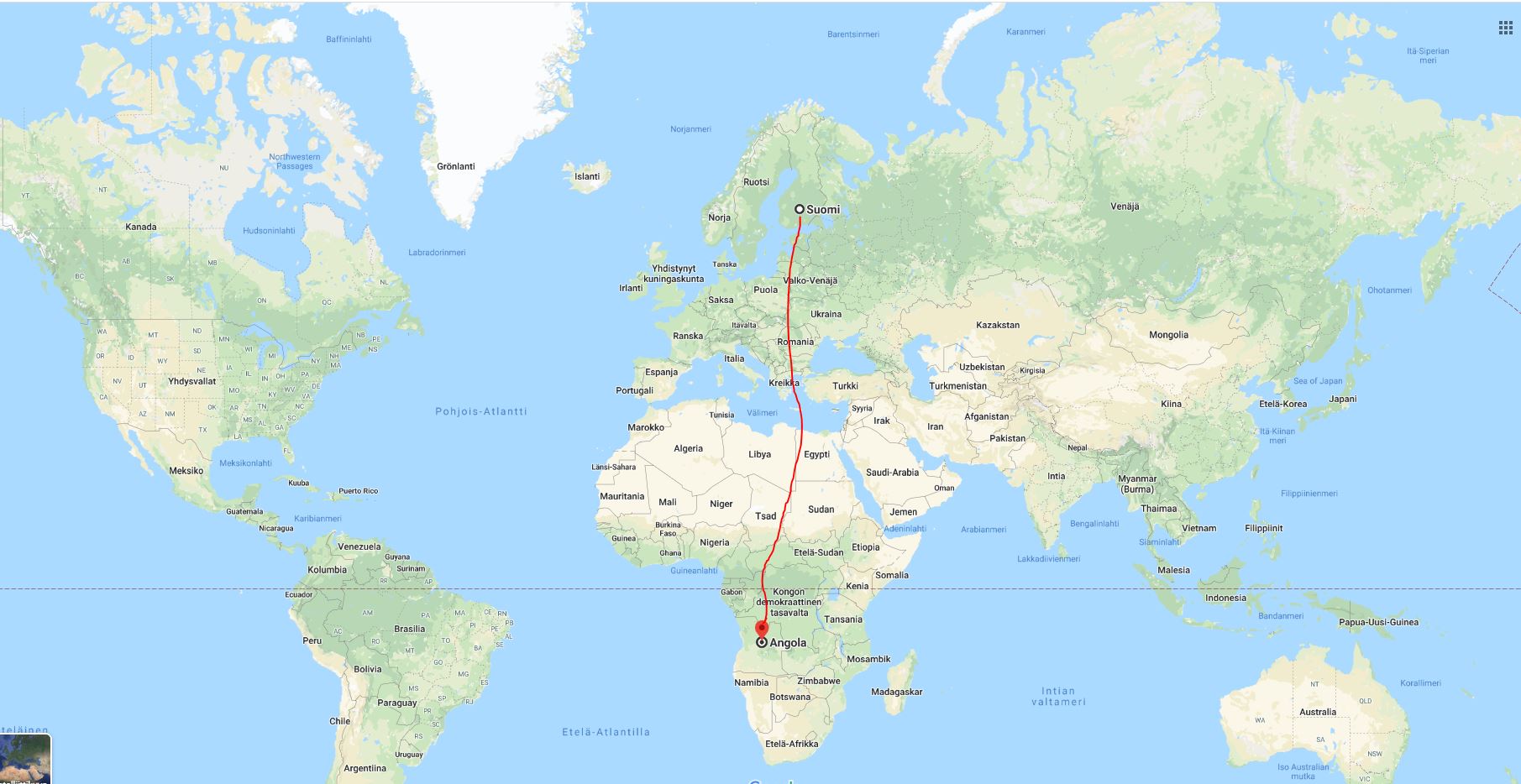 Kiitos matkaseurasta!
16
7.5.2020
[Speaker Notes: Kiitos matkaseurasta! Obrigado pela companhia!

Ohjaajalle: Tämän dian jälkeen löytyvät ohjeet kahteen angolalaiseen leikkiin.]
Leikkejä Angolasta
NUMBERS eli numerot

Leikinjohtaja huutelee eri numeroita, ei kuitenkaan suurempia kuin leikkijöiden yhteismäärä. 
Leikkijöiden tehtävänä on muodostaa ryhmiä, joissa on numeroiden mukainen määrä henkilöitä. Jos ei mene tasan, lopuista muodostuu oma ryhmä.
Kun ryhmät on muodostettu, huutaa leikinjohtaja välittömästi seuraavan numeron. 
        Lähde: Partio
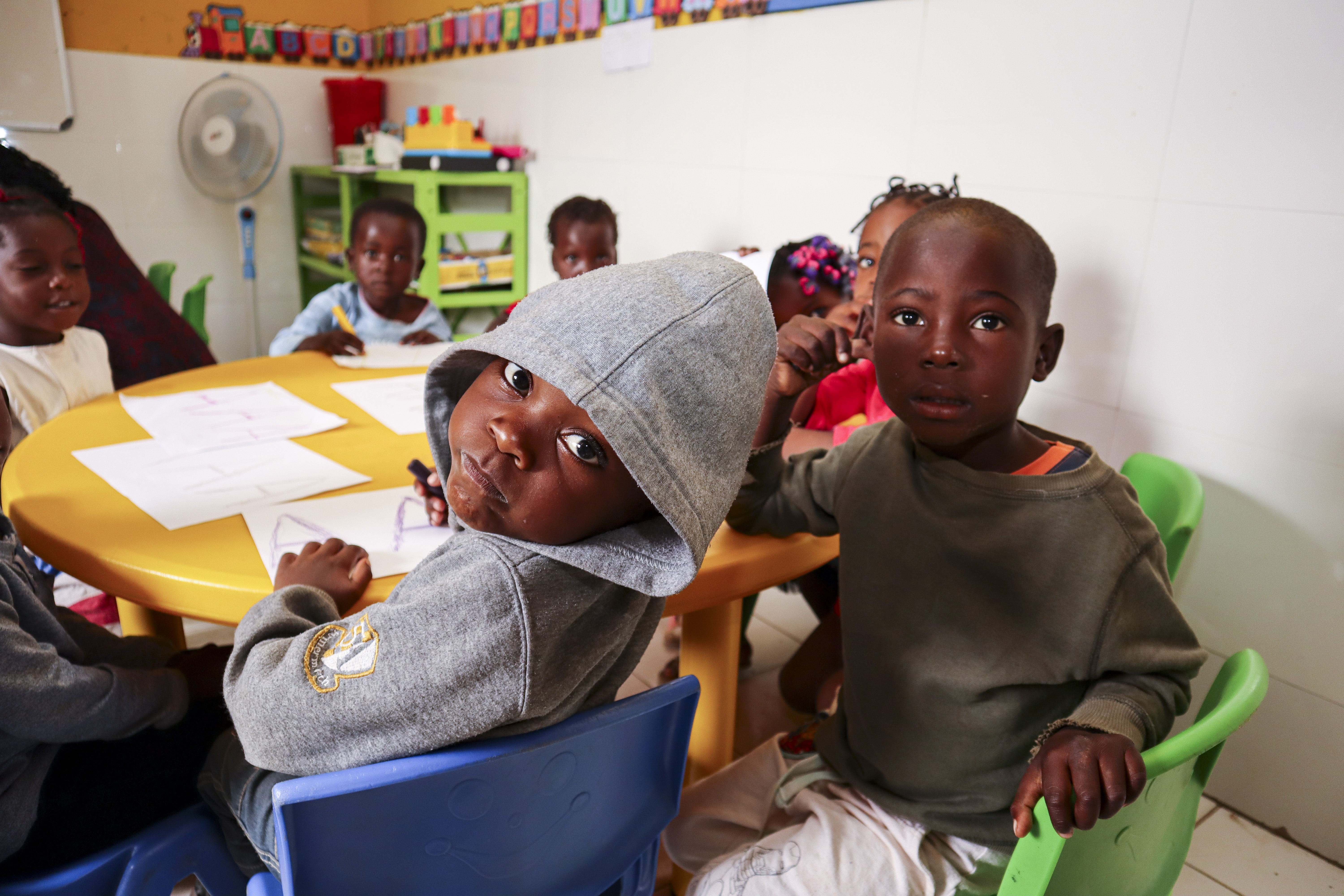 17
7.5.2020
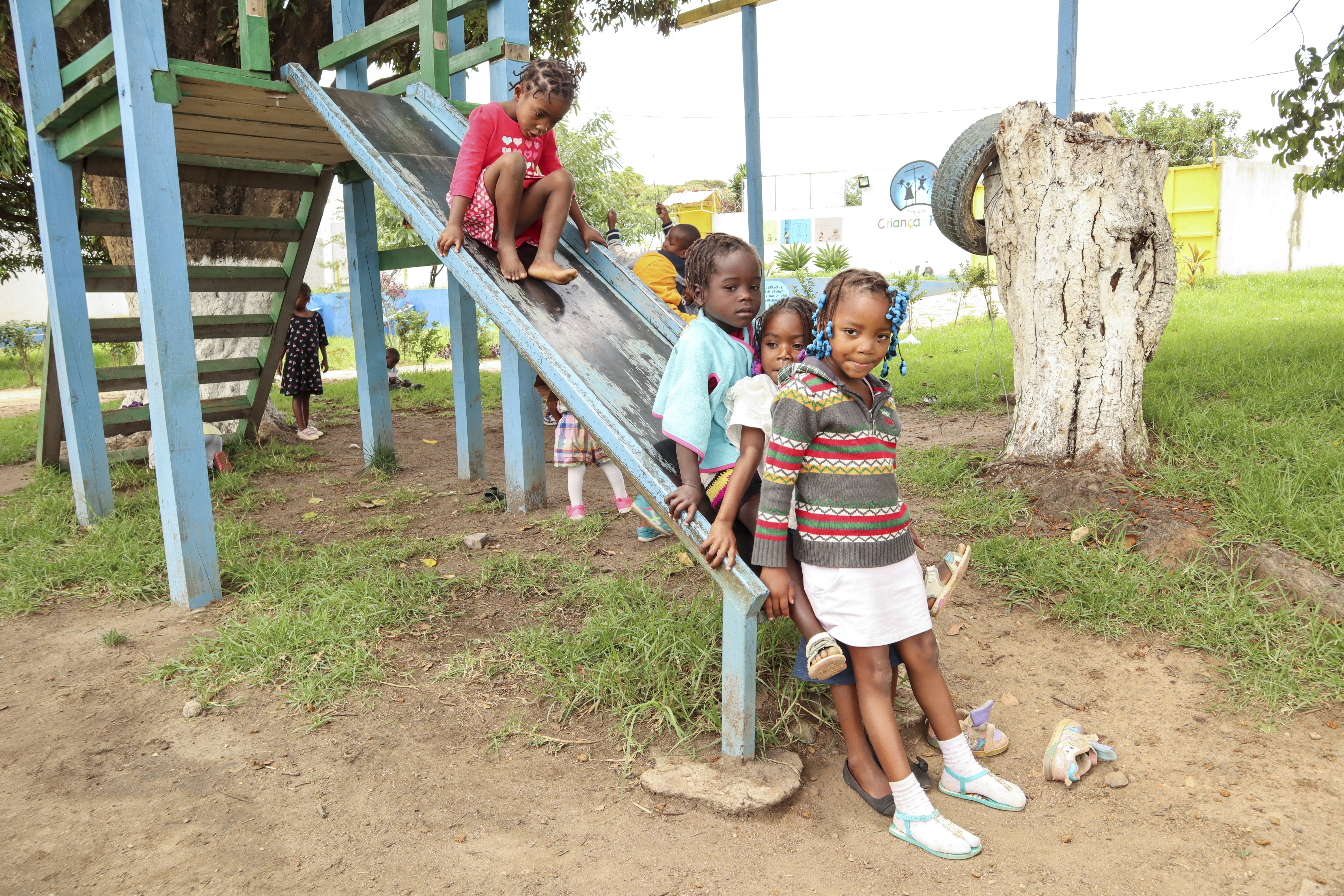 Leikki nimeltä ODOTA
(On aivan sattumaa, että sana on niin kuin suomenkielisen verbin imperatiivimuoto)
Hiekkaiseen maahan kaivetaan pieni kuoppa, johon pannaan 12 pientä kiveä. 
Otetaan palmunhedelmän siemen (tai jokin muu pienikokoinen esine, vaikka kivi, joka kokonsa puolesta tai jollain muulla tavalla erottuu kuopan kahdestatoista kivestä) ja heitetään se ilmaan.
 Palmunsiemenen ollessa ilmassa kaapataan kolosta yksi kivi ja otetaan sitten samalla kädellä kiinni palmunsiemen. 
Jos ottaa vahingossa enemmän kuin yhden kiven kerrallaan, ylimääräiset kivet palautetaan kuoppaan. (Esimerkiksi jos ottaa neljä kiveä kerralla, kolme pitää panna takaisin.) 
Kuopasta otetaan näin yksi kivi kerrallaan palmunsiemenen ollessa ilmassa, kunnes kuoppa on tyhjä.
18
7.5.2020
19
7.5.2020
20
7.5.2020